Школьная неуспеваемость: как её преодолеть?
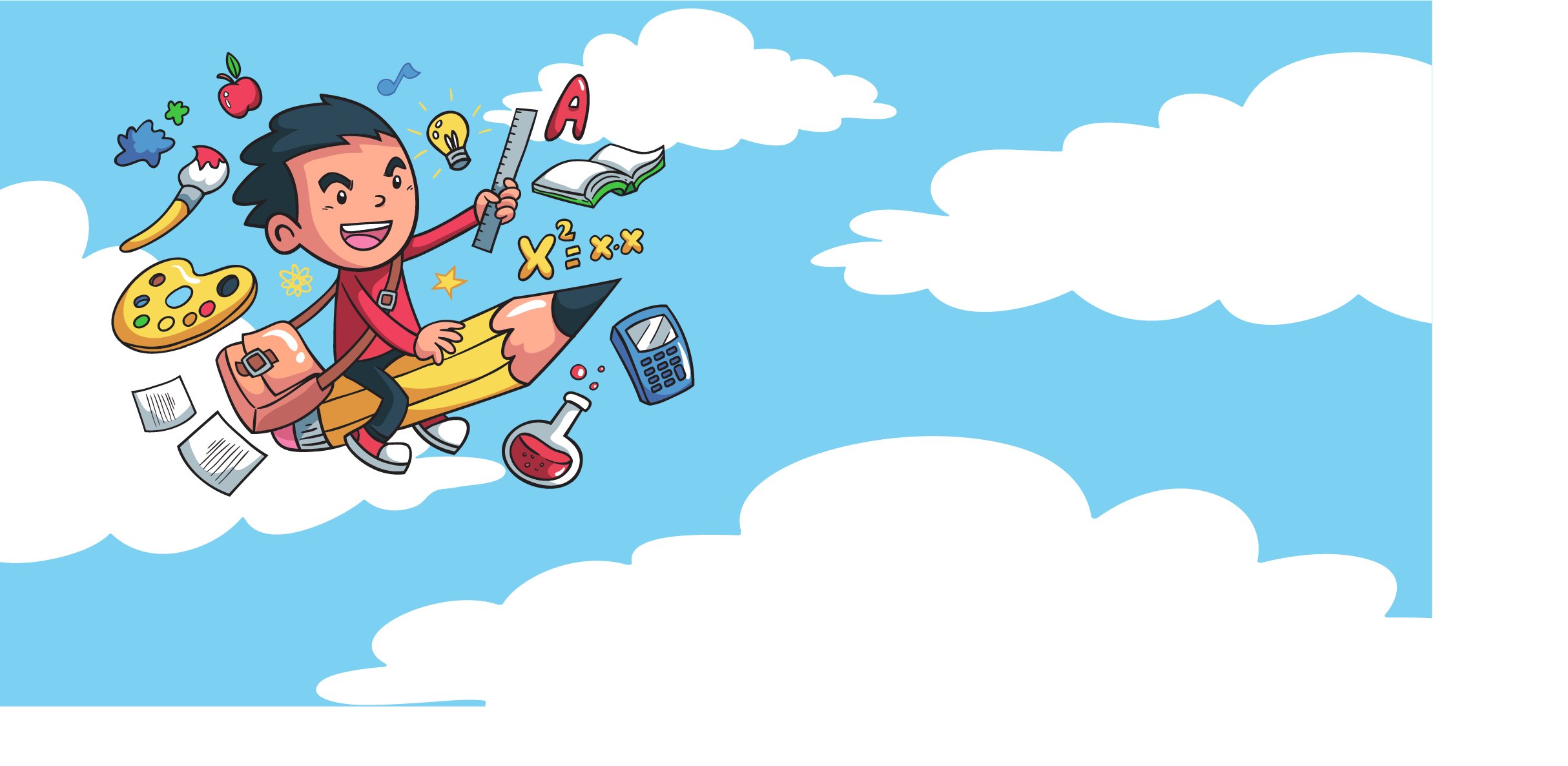 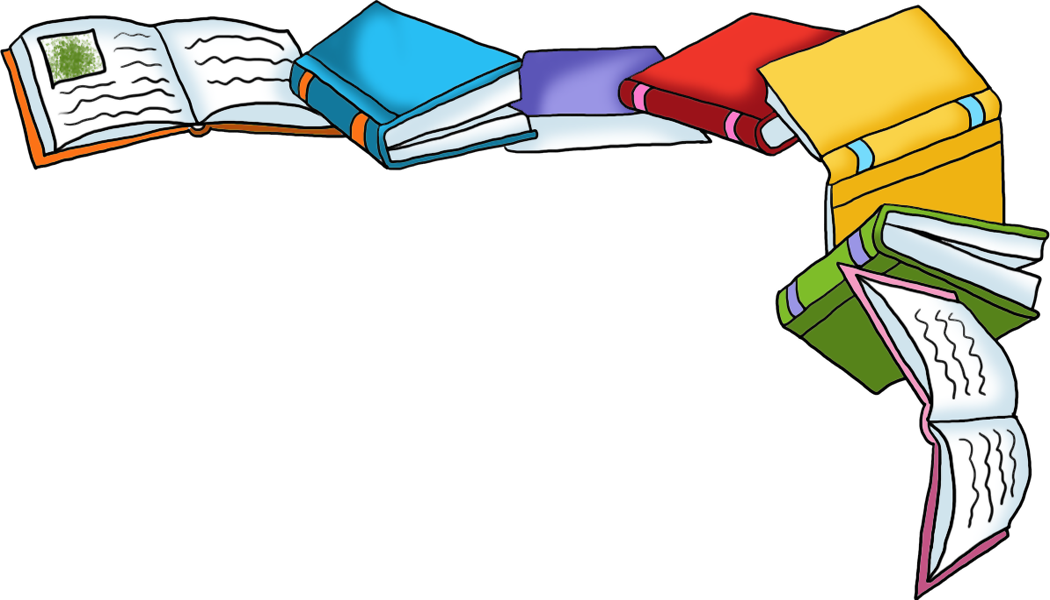 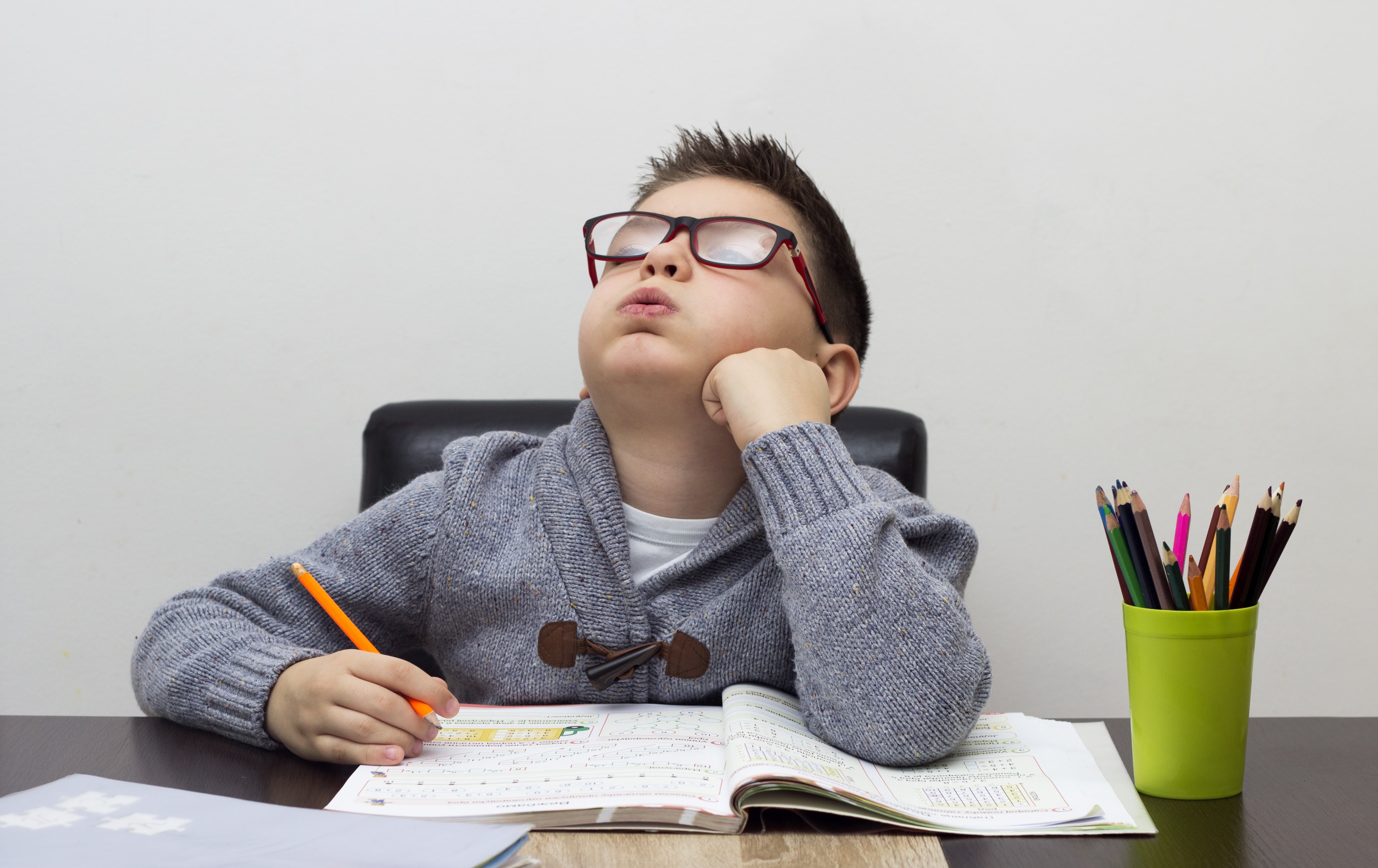 Нет ни одного ребёнка, который хотел бы плохо учиться. 
Когда же мечты об успешных школьных годах разбиваются о первые двойки, у ребёнка сначала пропадает желание учиться, а потом он просто прогуливает уроки или становится «трудным» учеником, что чаще всего приводит к новым негативным проявлениям в поведении.
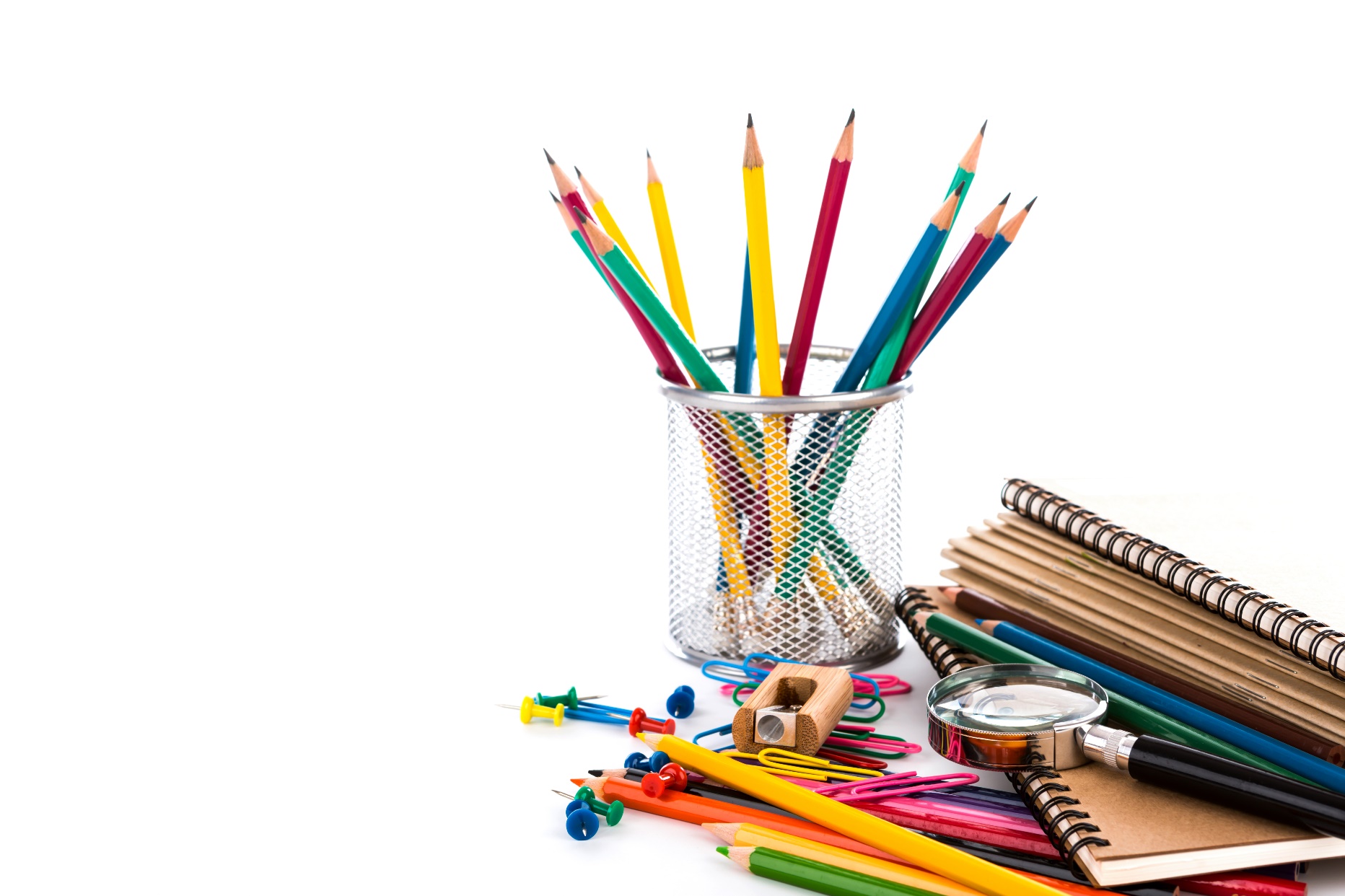 Преодоление неуспеваемости – важнейшая задача практической и теоретической педагогики. Для ее решения используется самый передовой опыт педагогов и внедрение результатов педагогических исследований в школьную практику.
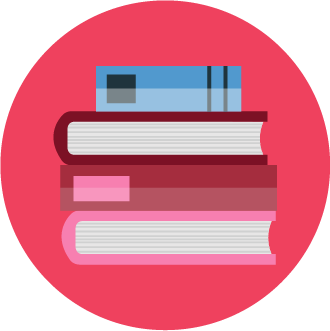 Неуспеваемость – итоговая неподготовленность учащихся по одному или нескольким предметам, которая диагностируется по завершении более или менее длительного законченного отрезка времени (учебная четверть, полугодие, учебный год).
Абсолютная неуспеваемость   

Этот вид неуспеваемости соотносится с минимумом выполнения учеником учебных требований, что определяет полное неосвоение учебного материала.
Относительная неуспеваемость

Недостаточная познавательная нагрузка для тех учащихся, которые могли бы в целом усвоить минимум учебного материала. При решении вопросов повышения успеваемости школьников в целом введение понятия относительной неуспеваемости оправдано с той точки зрения, что оно определяет пути устранения абсолютной неуспеваемости.
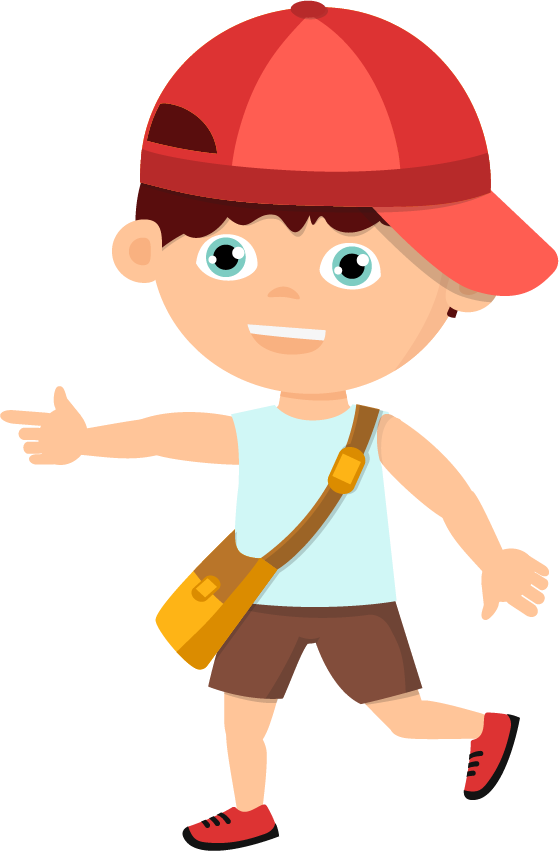 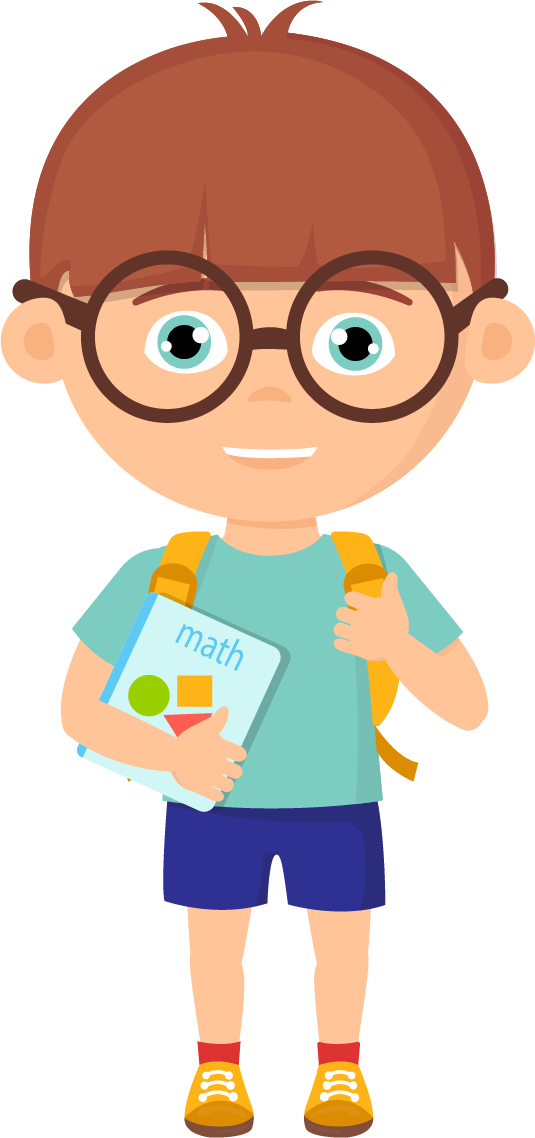 Причины неуспеваемости
Внешние
Внутренние
Внешние
Причины неуспеваемости
несовершенство организации учебного процесса на местах
неинтересные уроки; 
отсутствие индивидуального подхода; 
перегрузка учащихся; 
несформированность приемов учебной деятельности;
пробелы в знаниях;
социальные причины
снижение ценности образования в обществе;
нестабильность существующей образовательной системы;
отрицательное влияние извне
улица, 
семья и т.д.
Внутренние
Причины неуспеваемости
низкое развитие интеллекта, отсутствие мотивации учения 
неправильно сформированное отношение к образованию;
 неприятие общественной значимость образования;
нет стремления быть успешным в учебной деятельности
дефекты здоровья школьников 
каждый четвертый ребёнок имеет серьезные проблемы со здоровьем с момента рождения
слабое развитие волевой сферы
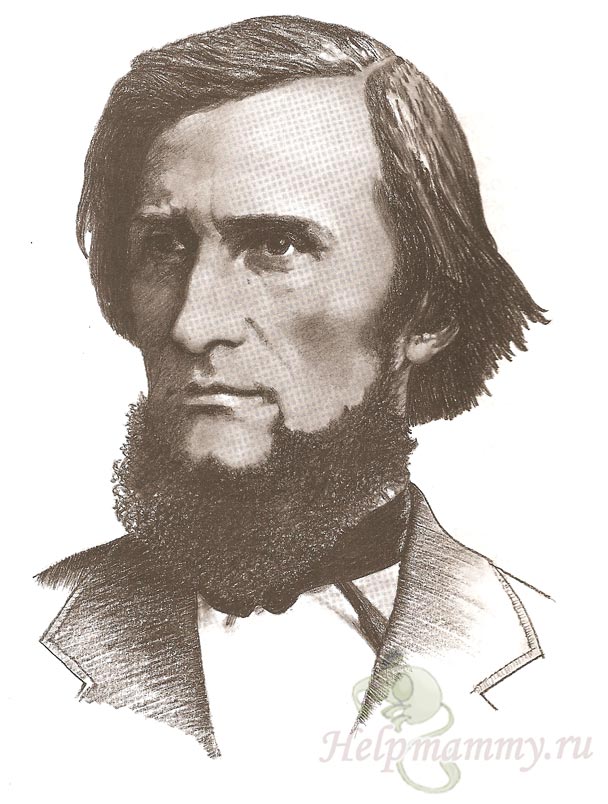 Учение, основанное только на интересе, не дает возможности окрепнуть воле ученика, так как не все в учении интересно, и придется многое взять силой воли.

К.Д. Ушинский
Проявления неуспеваемости
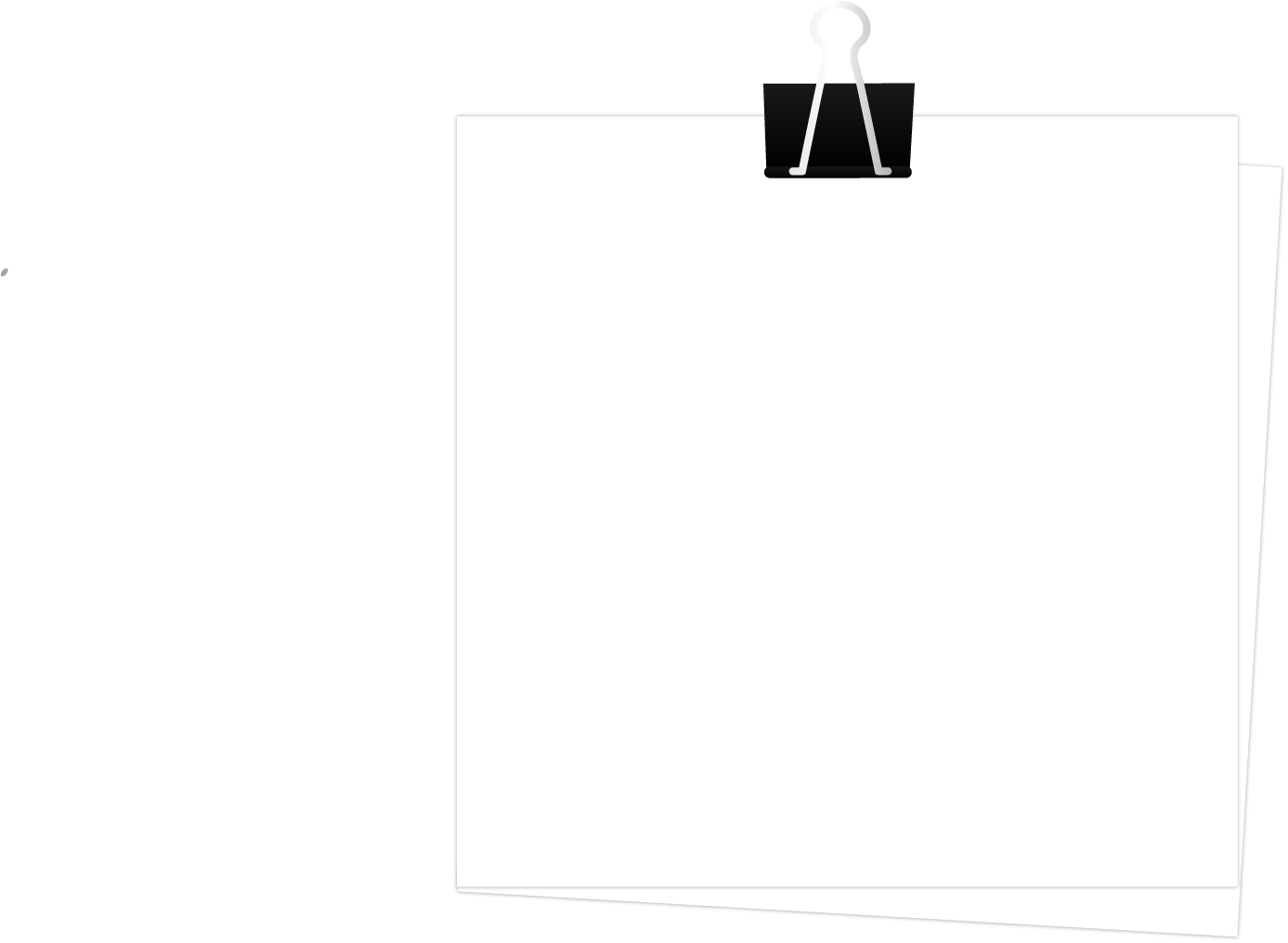 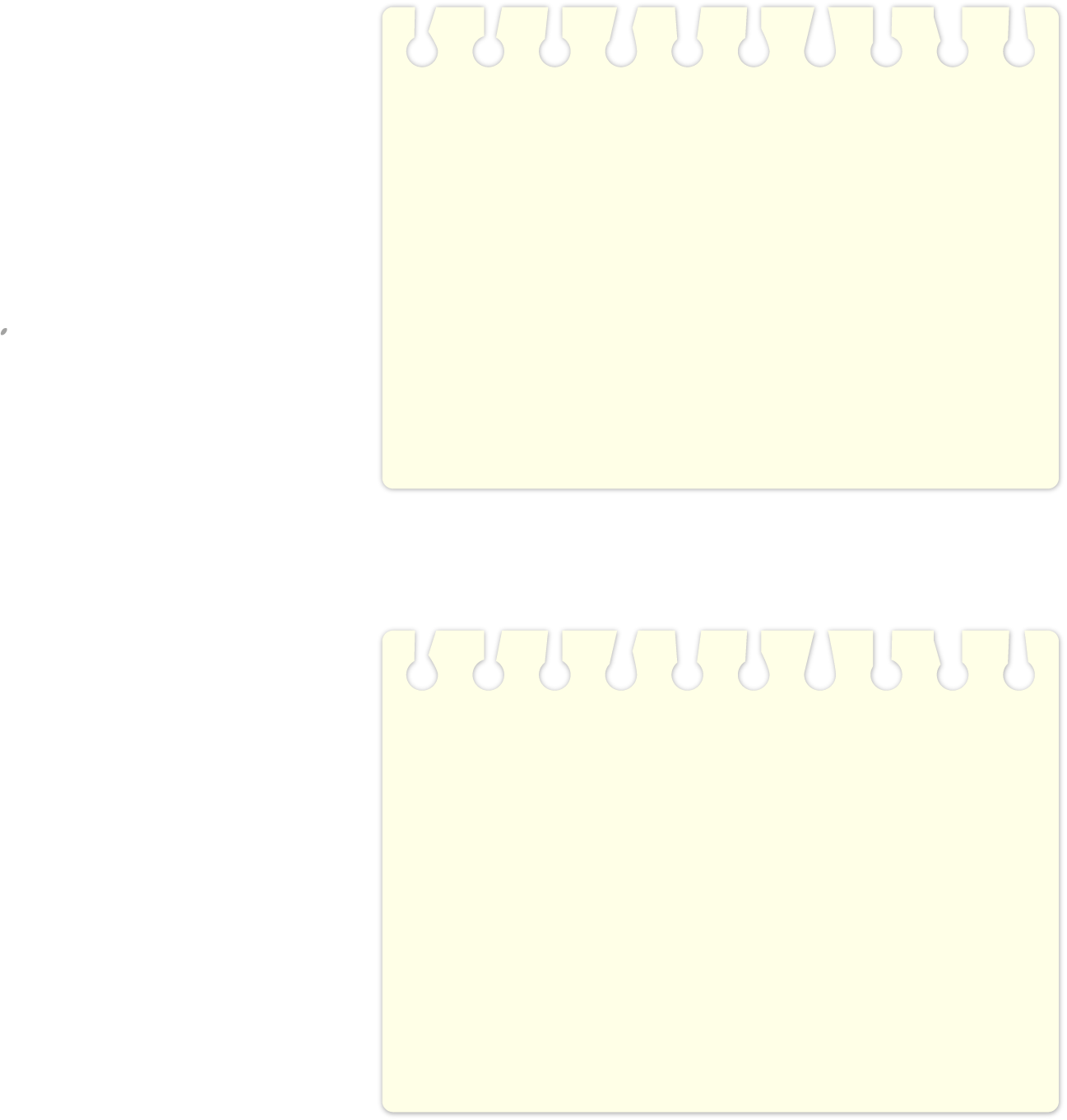 интеллектуальная пассивность как результат неправильного воспитания 
К интеллектуально пассивным учащимся относятся те, которые не имели ни достаточных условий для умственного развития, ни практики интеллектуальной деятельности, у них отсутствуют интеллектуальные умения, знания и навыки, на основе которых педагог строит обучение. При выполнении учебного задания, требующего активной мыслительной работы, отсутствует стремление его понять и осмыслить.
низкий уровень развития учебной мотивации 
(ничто не побуждает учиться)
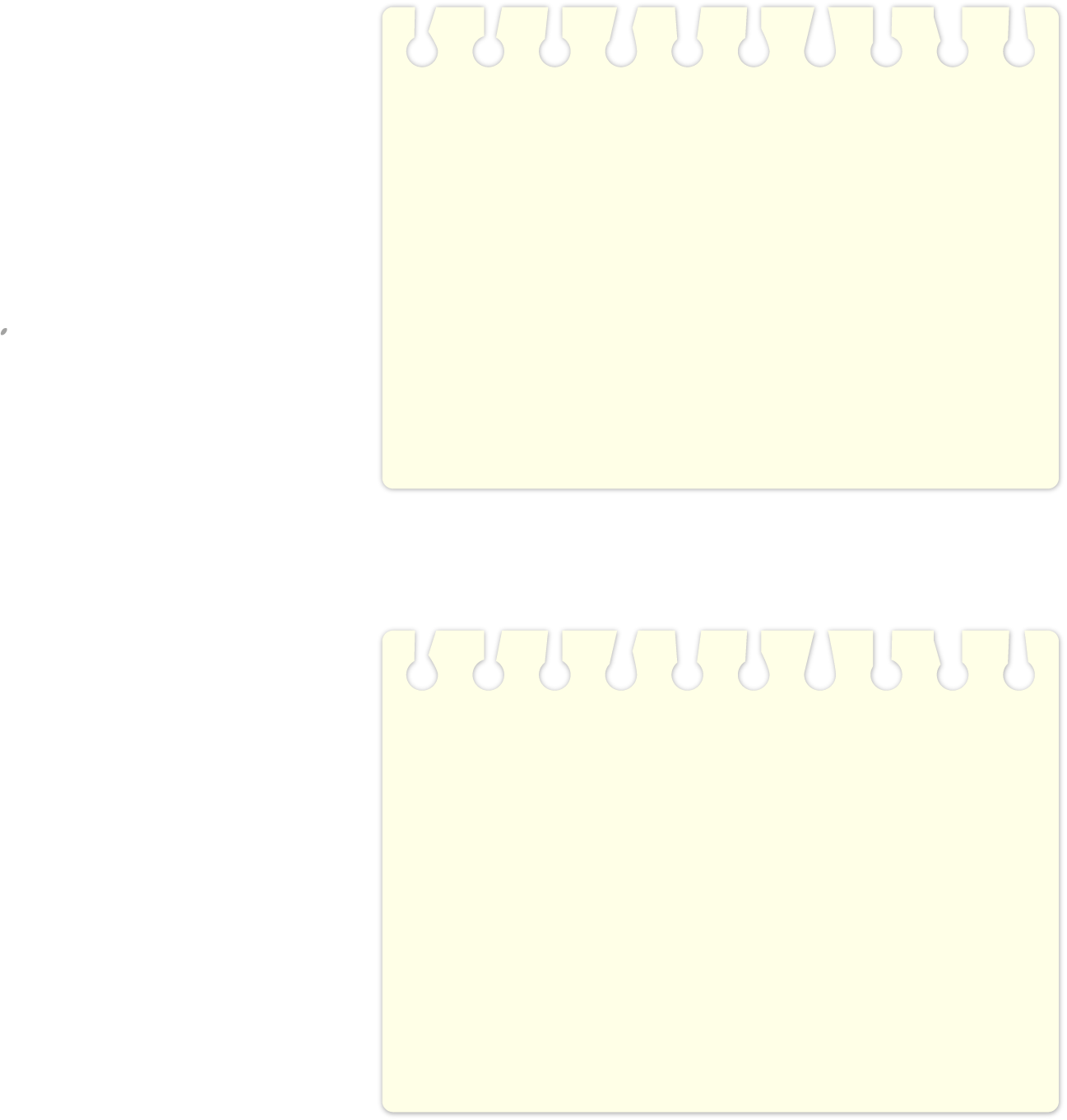 неправильно сформировавшееся отношение к учению
непонимание его общественной значимости, отсутствие стремления быть успешным (вполне устраивают удовлетворительные отметки)
Проявления неуспеваемости
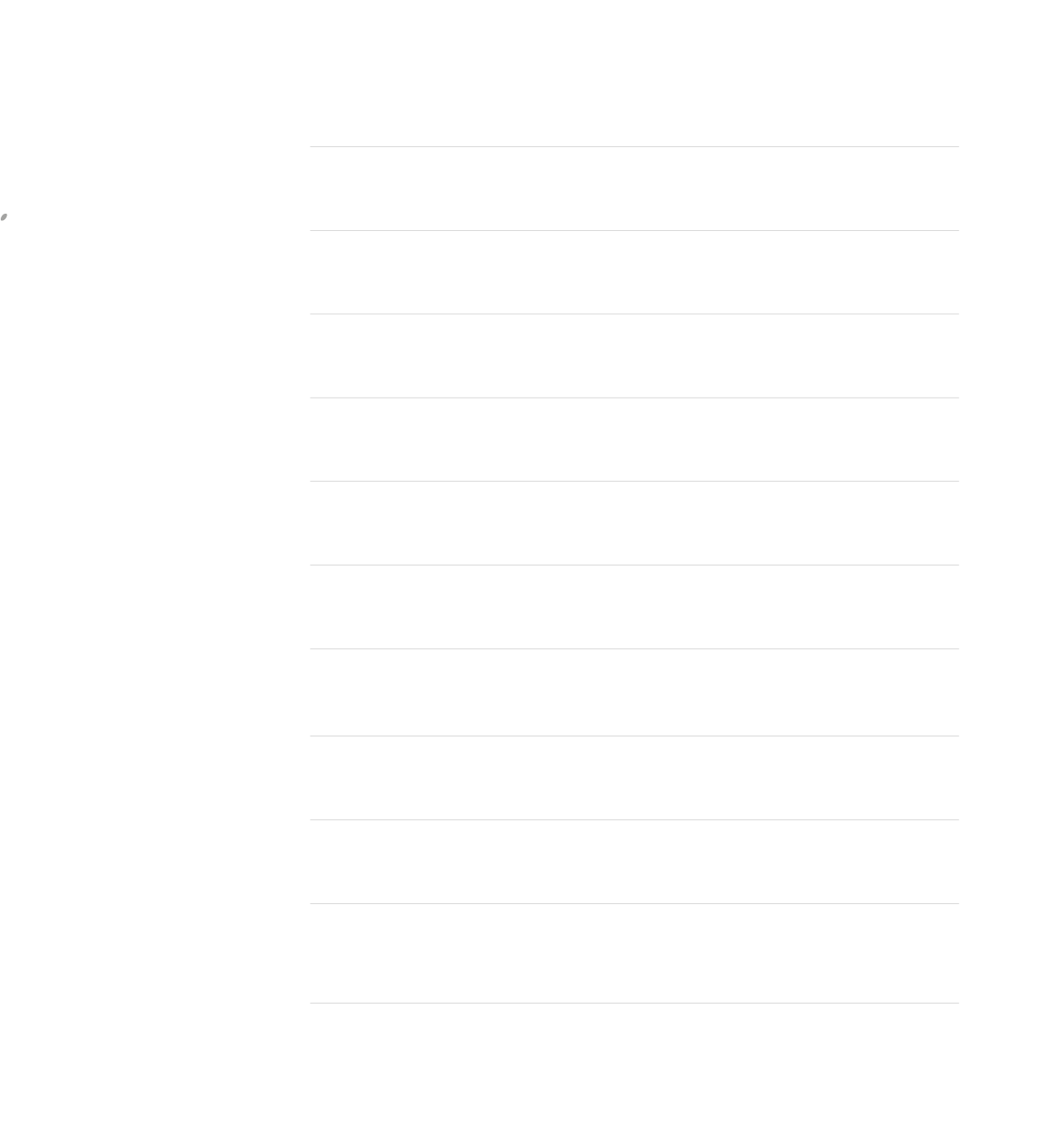 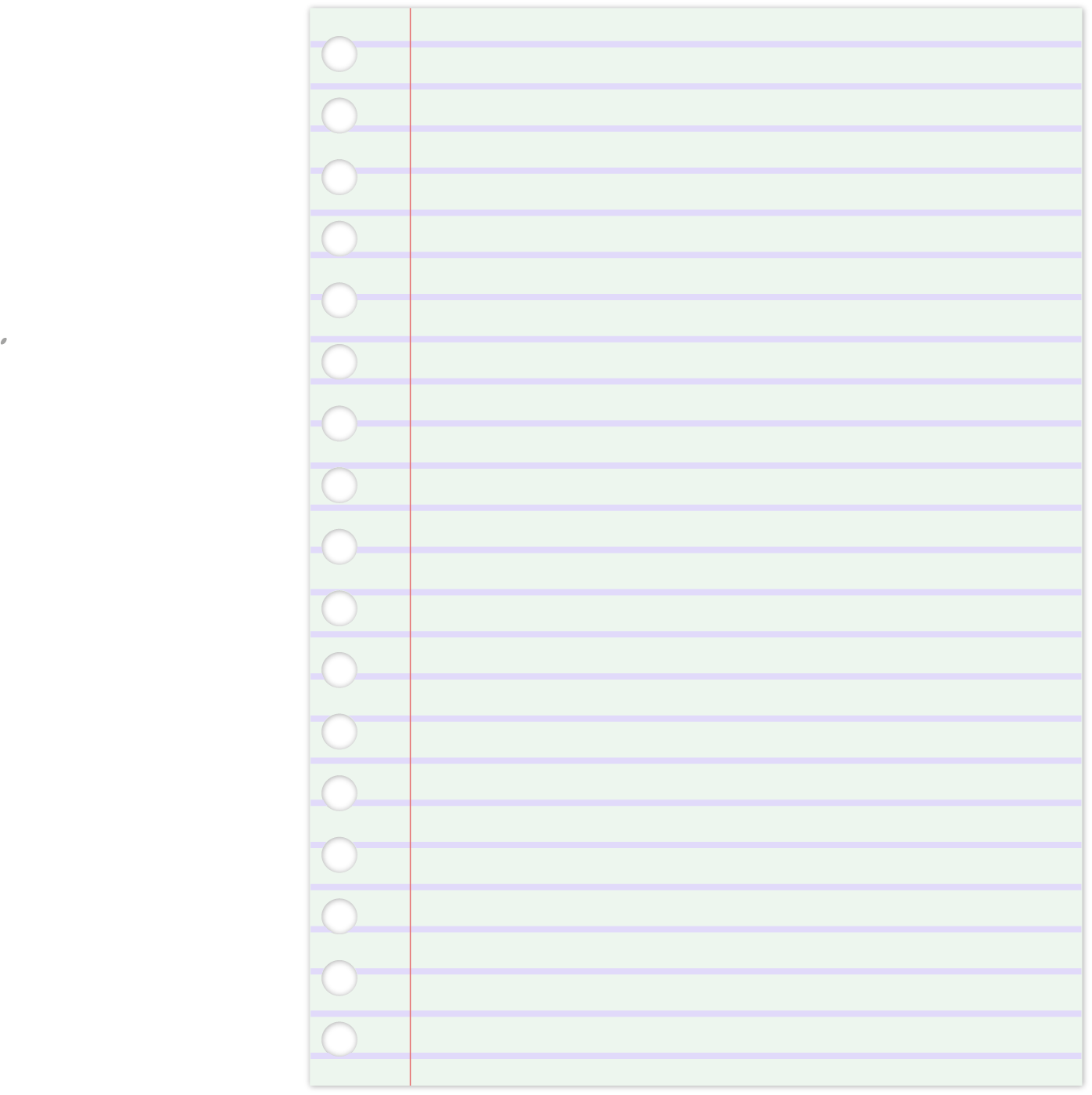 неправильные навыки учебной работы

со стороны педагога нет должного контроля над способами и приемами ее выполнения;
учащиеся не умеют самостоятельно работать;
учащиеся пользуются малоэффективными способами учебной работы
использование различных обходных путей вместо активного размышления:

зазубривание; 
списывание; 
подсказки товарищей;
угадывание правильных вариантов ответа
Вне учебных занятий многие из таких учащихся действуют активнее и сообразительнее, чем в учении.
Проявления неуспеваемости
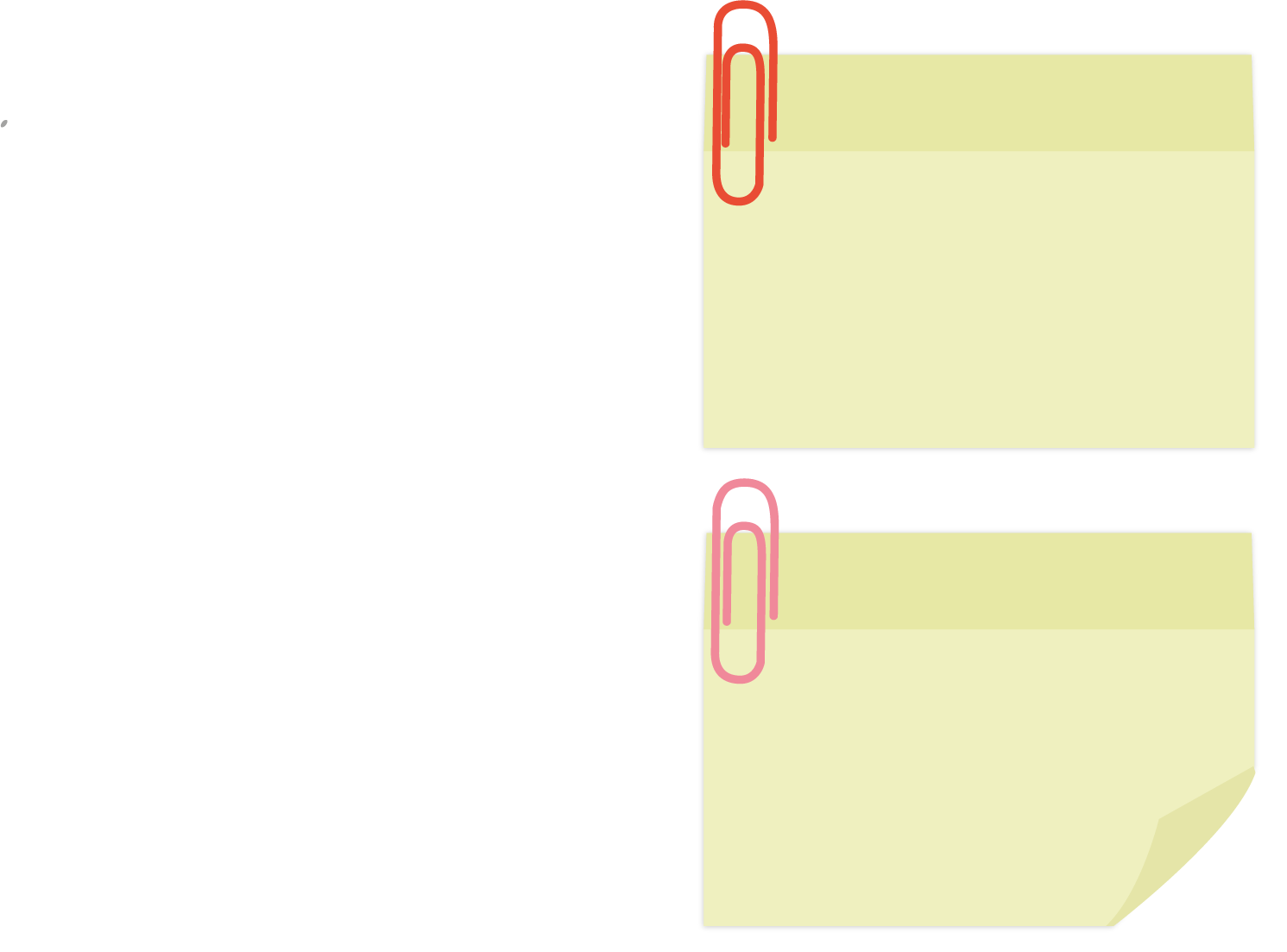 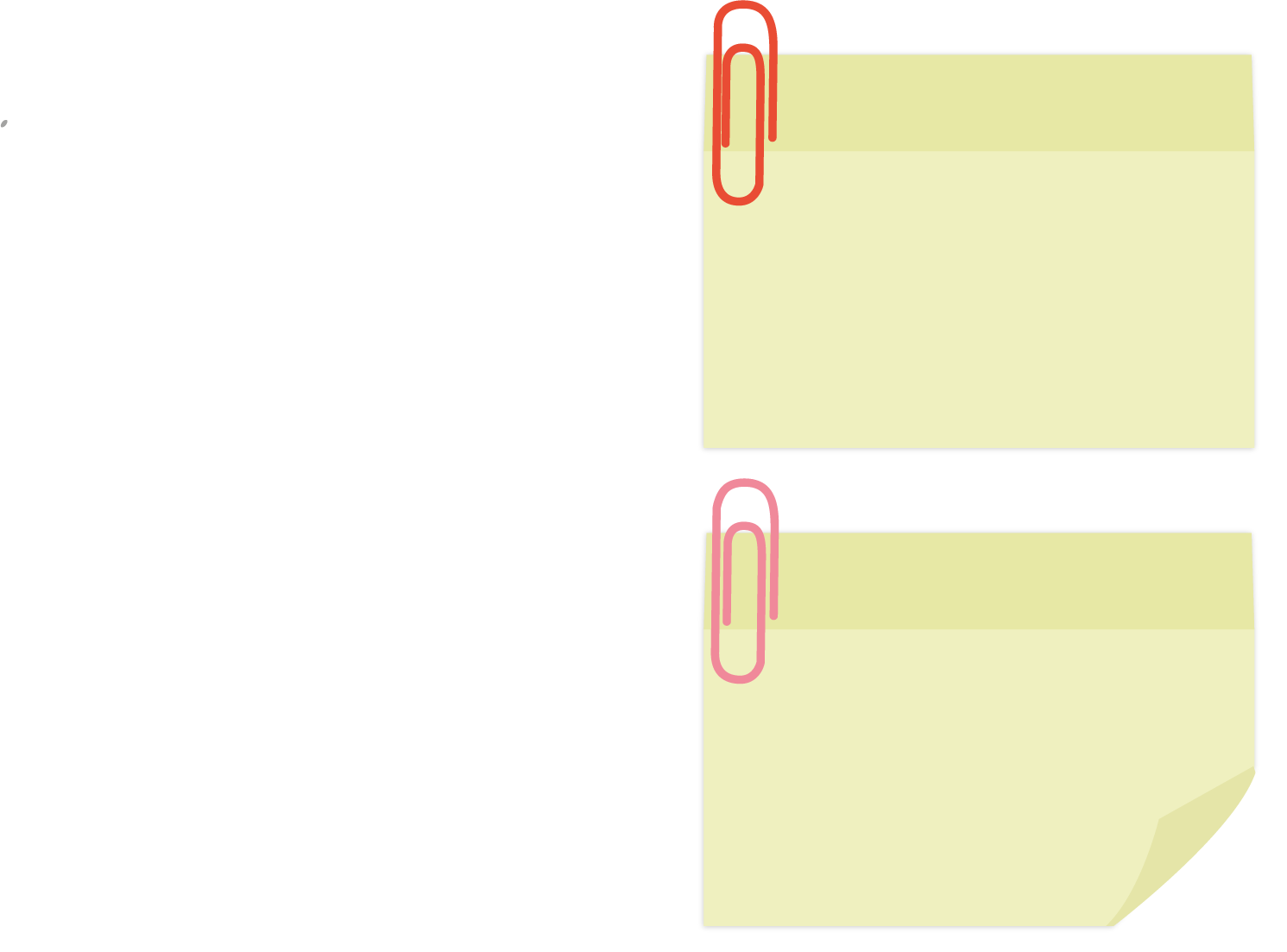 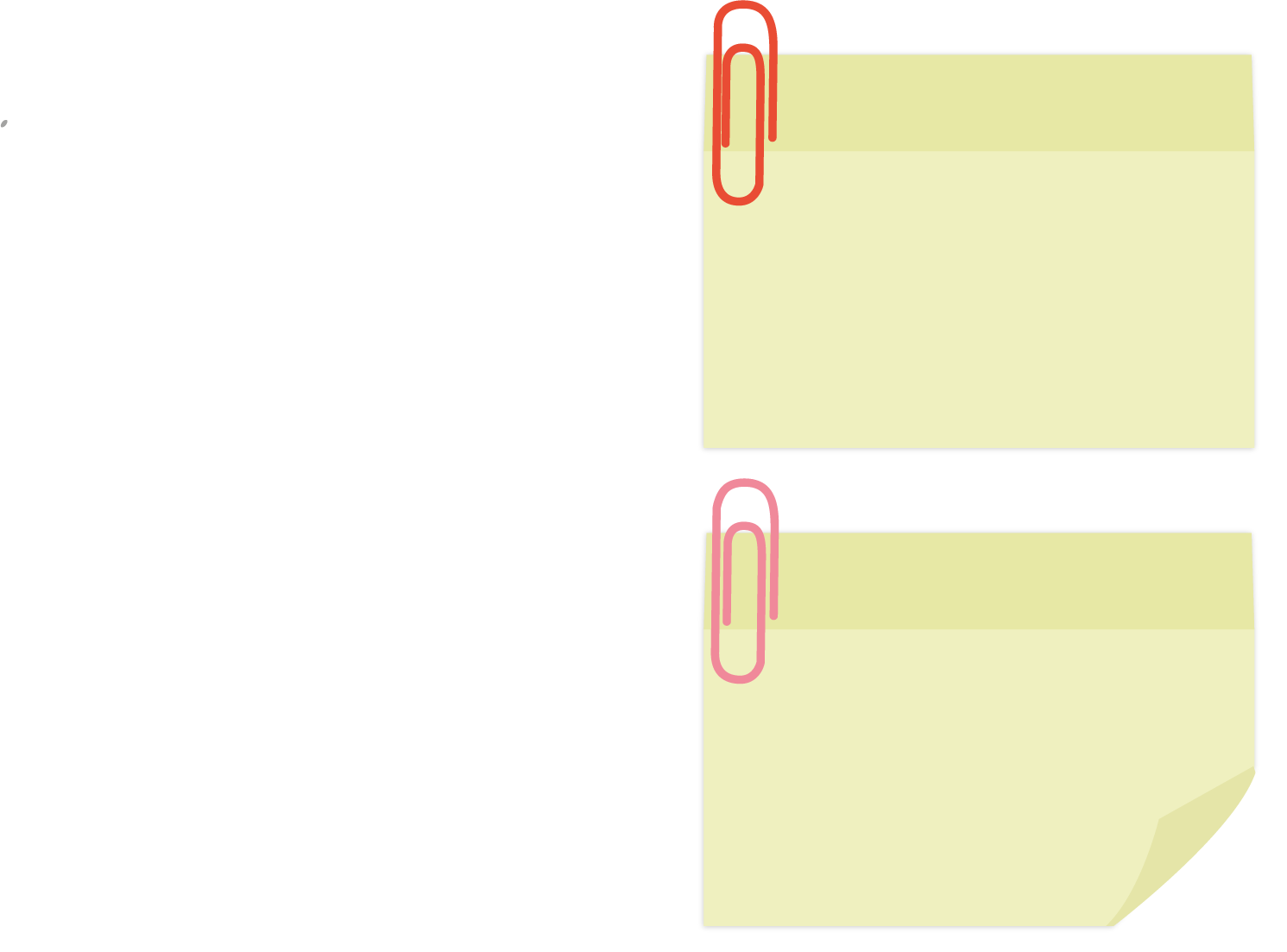 нежелание выполнять не очень интересное, скучное, трудное, отнимающее много времени задание
невыполненные или частично выполненные домашние задания
знания усваиваются без интереса, легко становятся формальными, не используются, не влияют на представления школьника об окружающей действительности, не побуждают к дальнейшей деятельности
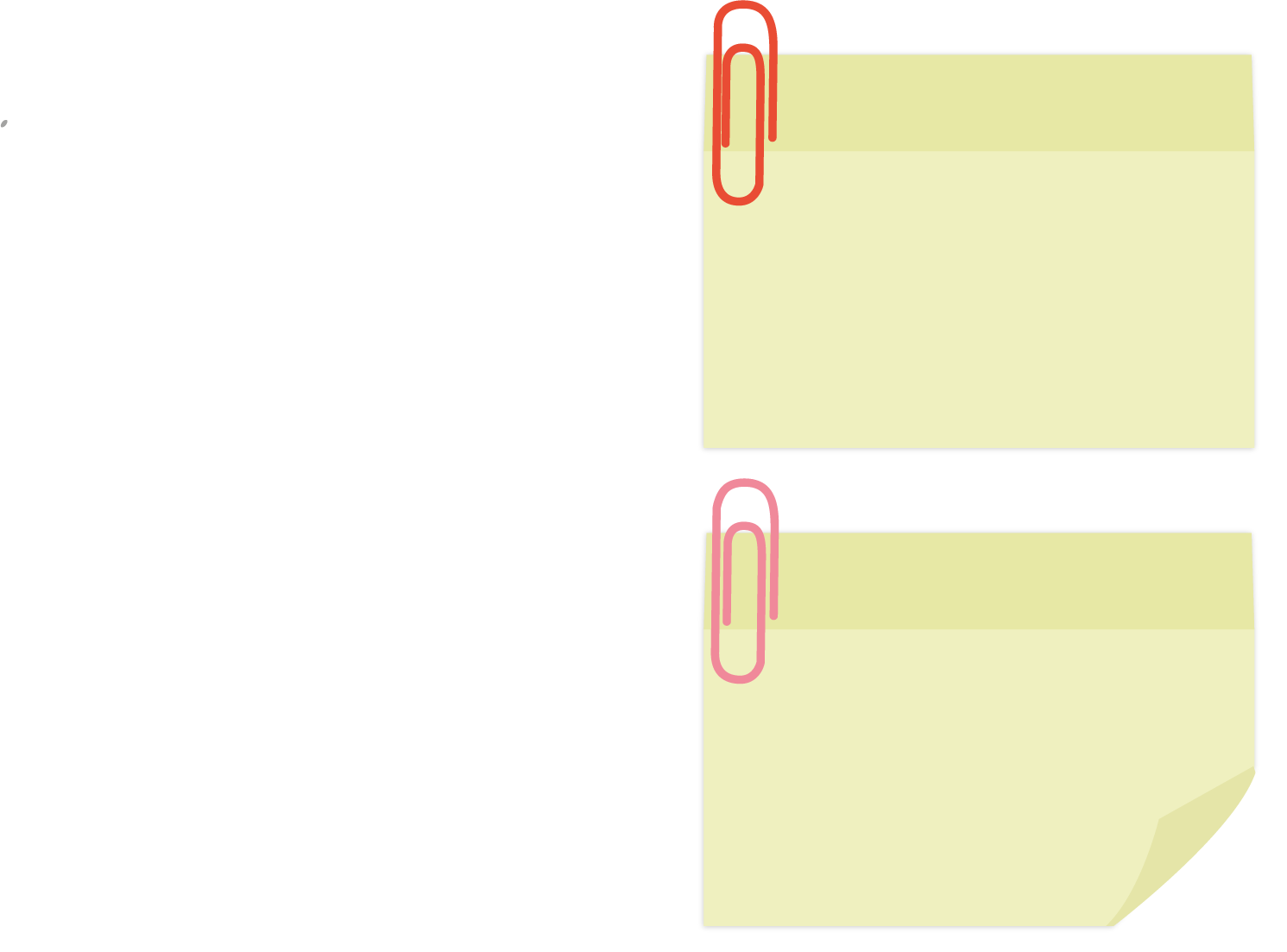 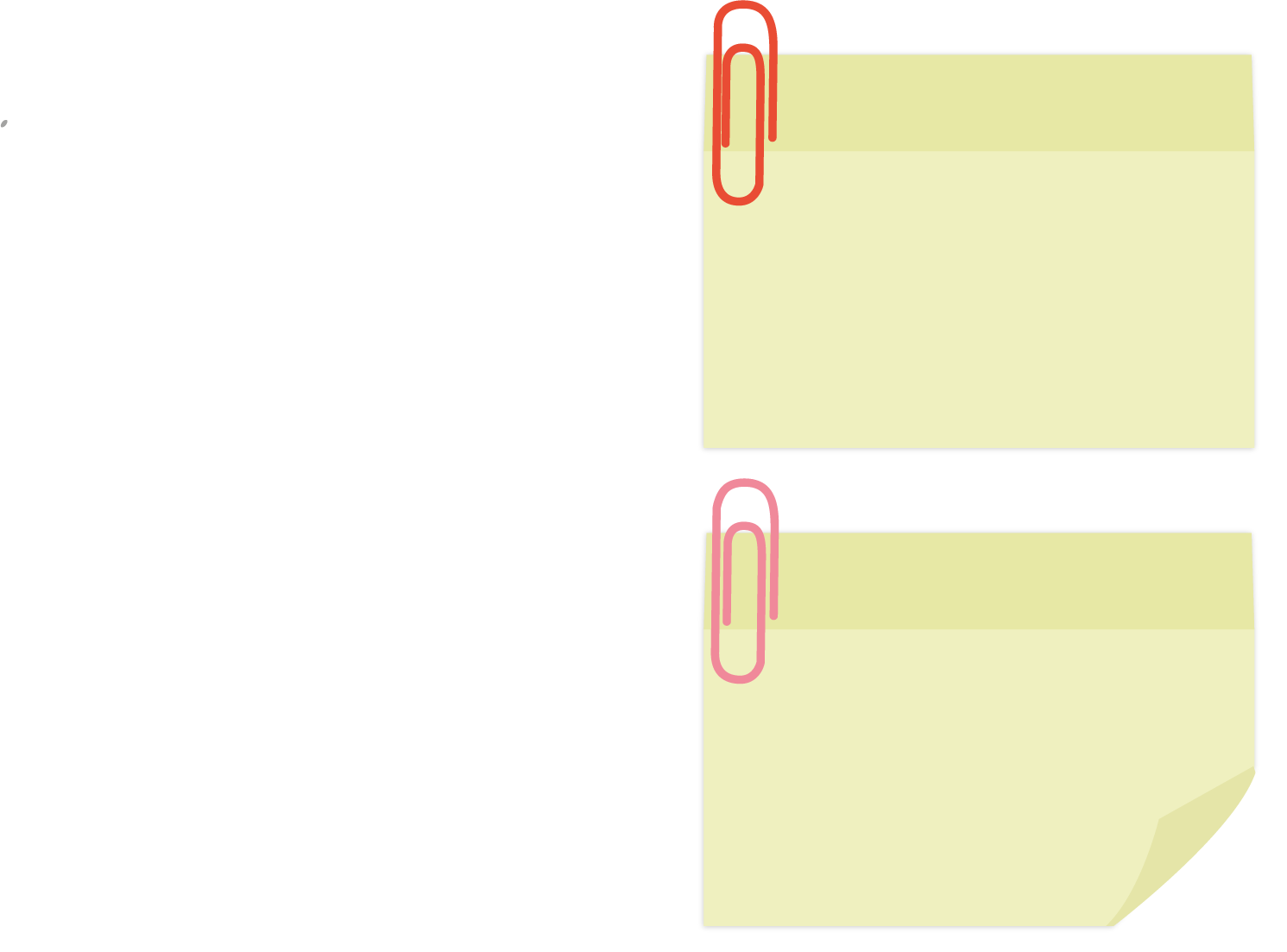 неаккуратное обращение с учебными пособиями
небрежность и недобросовестность в выполнении учебных обязанностей
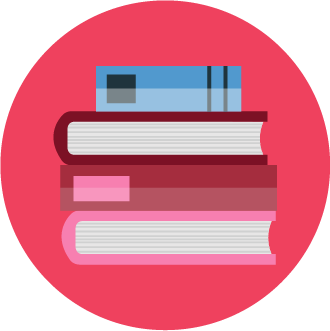 Разделение детей с проблемами школьной успеваемости на типы можно осуществить в зависимости от характера соотношения двух основных групп свойств личности: 

Особенности мыслительной деятельности, связанные с обучаемостью.

Направленность личности школьника, определяющая его отношение к учению.
Типы неуспевающих школьников
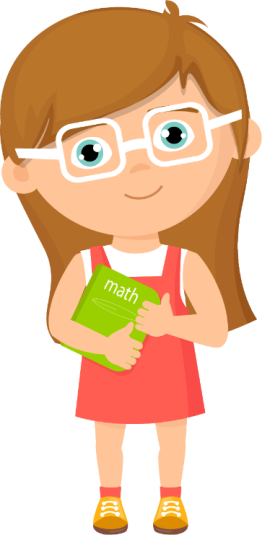 Первый тип:
неуспевающие учащиеся, для которых характерно низкое качество мыслительной деятельности при положительном отношении к учению и сохранении позиции школьника
Второй тип:
учащиеся с относительно высоким уровнем развития мыслительной деятельности при отрицательном отношении к учению и частичной или полной утрате позиции школьника
Третий тип:
неуспевающие, для которых характерно низкое качество мыслительной деятельности при отрицательном отношении к учению и полной утрате позиции школьника, проявляющееся в стремлении оставить школу
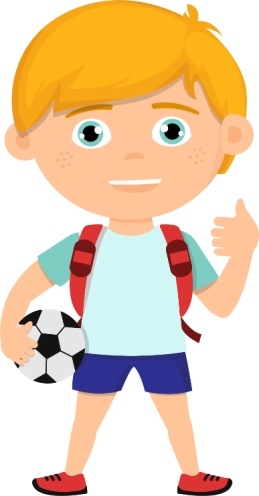 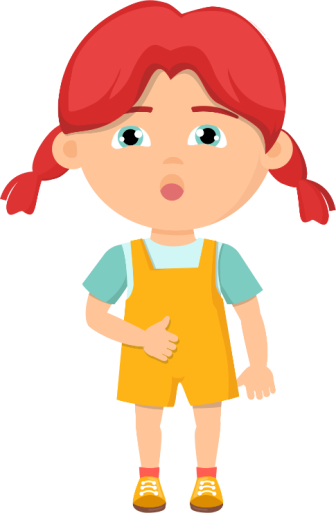 Типы неуспевающих школьников
Первый тип: 
Низкая обучаемость, связанная со сниженным уровнем мыслительных операций. 

Слабое развитие процесса мышления (анализа, синтеза, сравнения, обобщения и конкретизации) вызывает серьезные трудности в усвоении учебного материала, которые способствуют возникновению у школьников упрощенного подхода к решению мыслительных задач.

Стремление приспособить учебные задания к своим возможностям или избегать умственной работы, в результате чего происходит задержка умственного развития и не формируются навыки учебной работы.
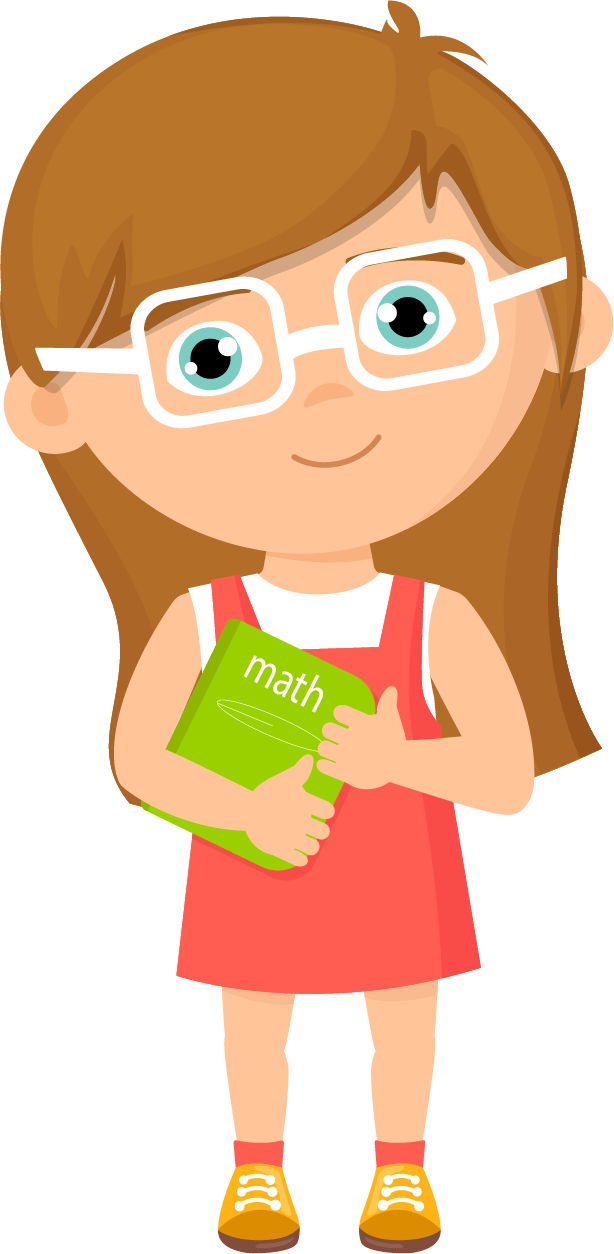 Типы неуспевающих школьников
Первый тип: 
Неуспех в учебе и неумение работать вместе с классом не являются источником морального конфликта, так как в силу ограниченности познавательных возможностей свое отставание они видят в неспособности усваивать отдельные предметы наравне со всеми. 

Сохранение позиции школьника и формирование положительной моральной направленности, так как понимание причин неуспеха при положительном отношении к учению является хорошим стимулом для преодоления недостатков. 

Охотно принимают помощь учителей и товарищей.
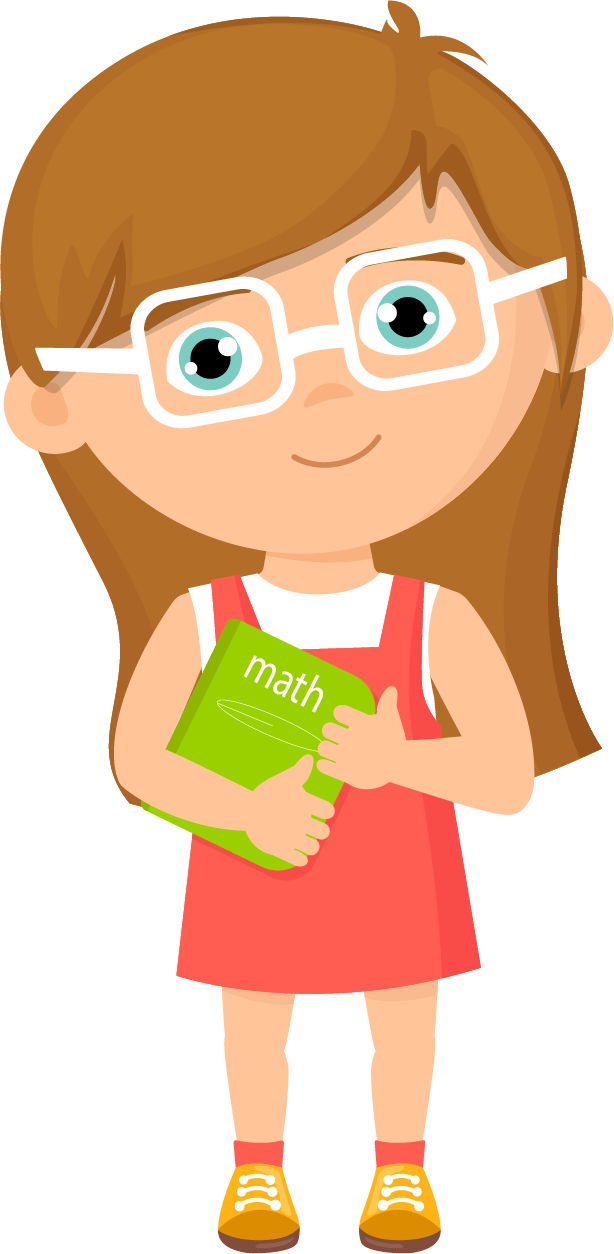 Типы неуспевающих школьников
Второй тип:
Приходят в школу  с хорошей интеллектуальной подготовкой, с желанием хорошо учиться. 

Привыкли заниматься только тем, что им нравится. 

Избегают активной умственной работы по предметам, усвоение которых требует систематического и напряженного труда (языки, математика), задания по устным предметам усваивают поверхностно.

В процессе такой работы у них не формируются навыки учения, умения преодолевать трудности.
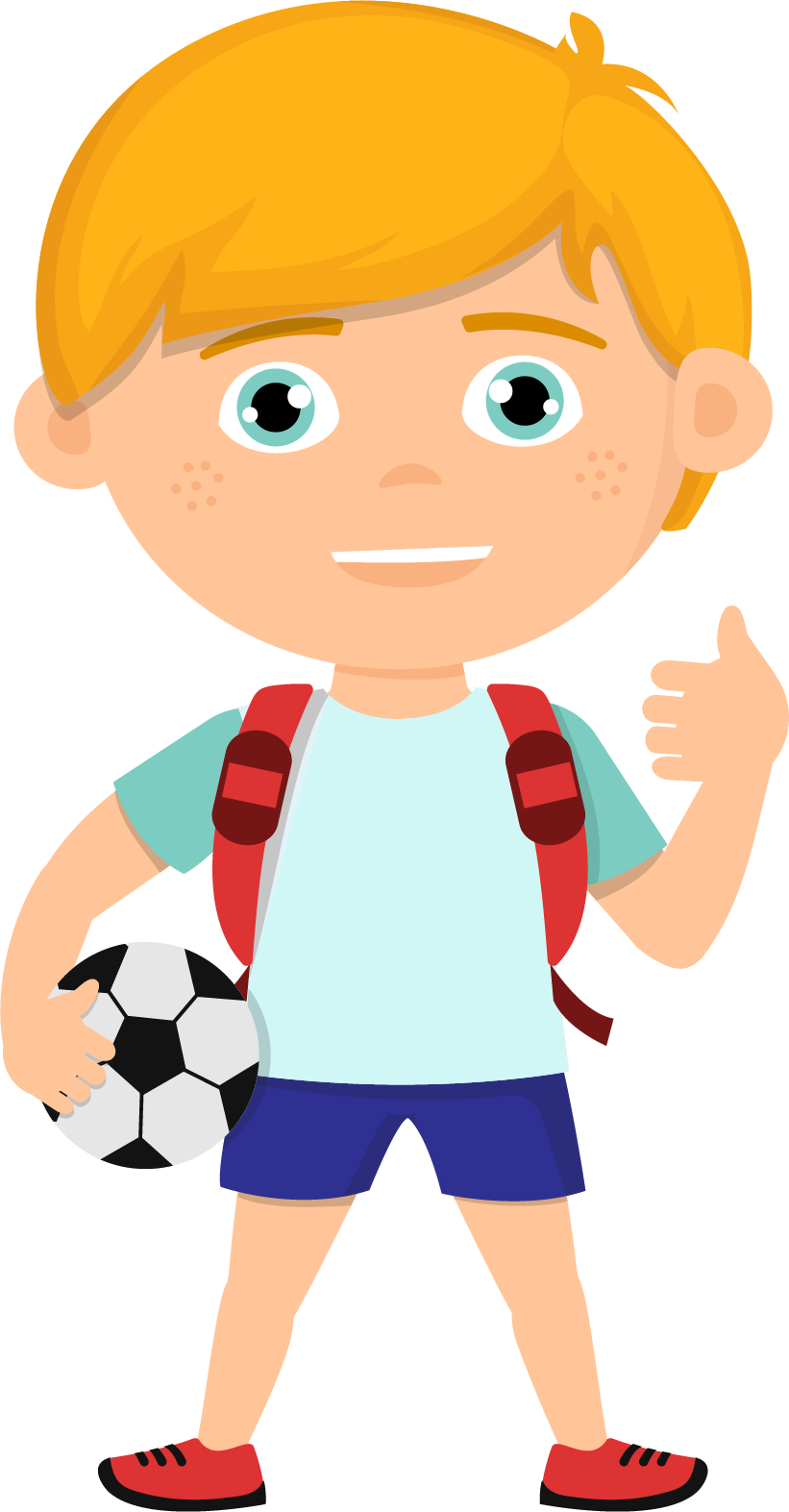 Типы неуспевающих школьников
Второй тип:
Неуспех в учении неизбежно ведет к моральному конфликту, который возникает в связи с противоречием между их более широкими интеллектуальными возможностями и слабой реализацией этих возможностей, что объясняется отсутствием навыков самостоятельной учебной работы. 

Моральный конфликт обнаруживается у них на раннем этапе обучения и не только определяет отрицательное отношение к учению, но и ведет к отрыву от классного коллектива, что может стать причиной возникновения отрицательной моральной направлен­ности.
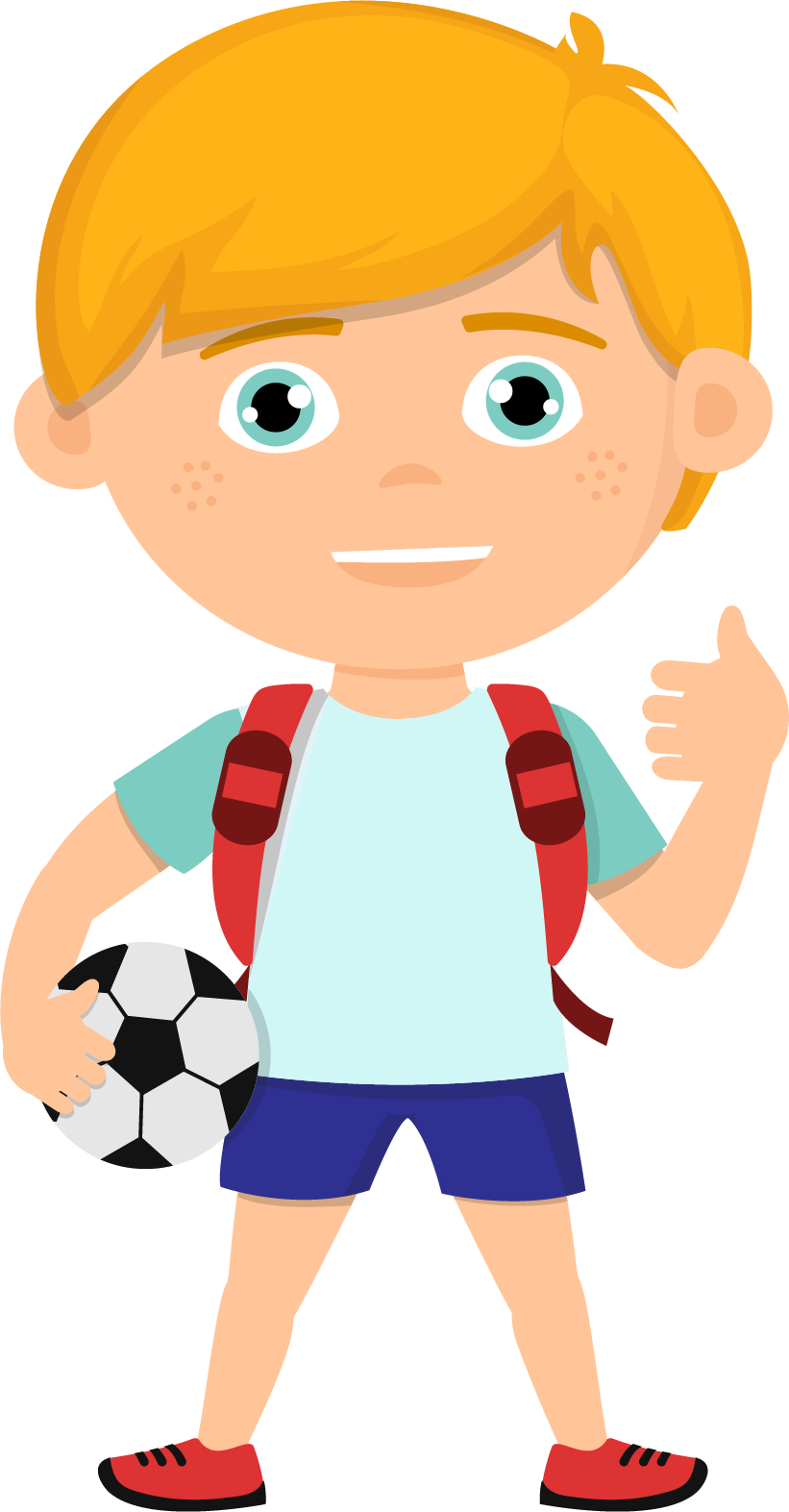 Типы неуспевающих школьников
Третий тип:
Характерна низкая обучаемость: слабое развитие мыслительных процессов вызывает серьезные трудности в усвоении учебного материала. 

При выполнении учебных задач отсутствует критичность: полученные результаты не пытаются сравнивать с результатами других школьников. 

Беспечное отношение к учению, узость мышления.
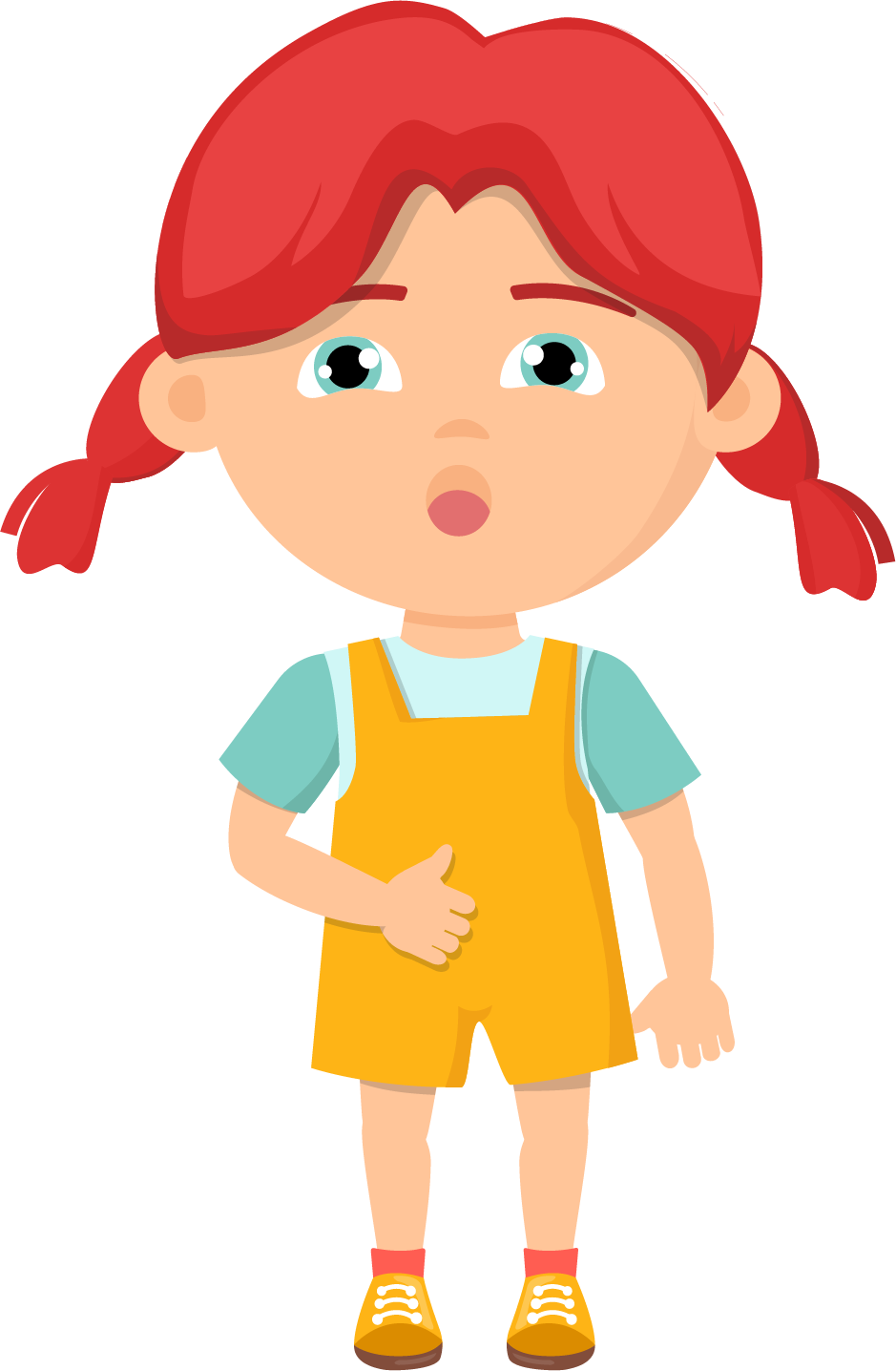 Типы неуспевающих школьников
Третий тип:
Слабое развитие мотивационной стороны познавательной деятельности проявляется в отсутствии познавательных интересов, в характере общей направленности личности. 

Отрицательное отношение к знаниям, к школе, учителям, а также стремление оставить школу. В школе больше всего привлекают такие предметы, как физическая культура, трудовое обучение.
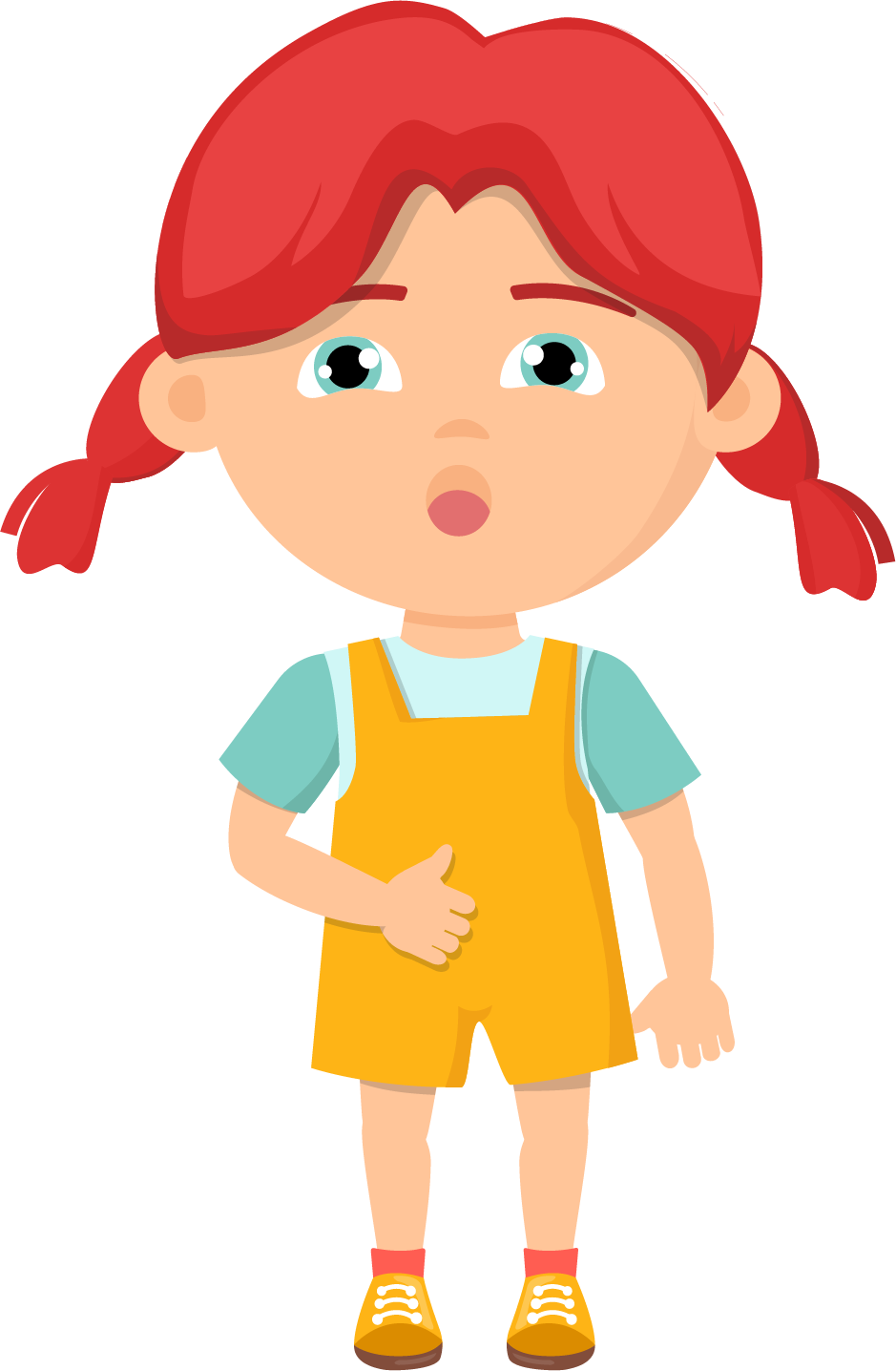 Типы неуспевающих школьников
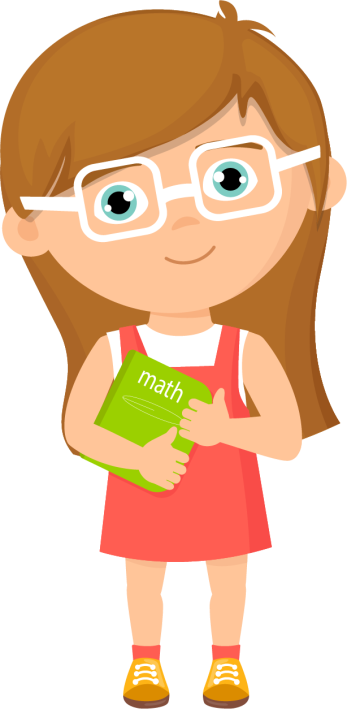 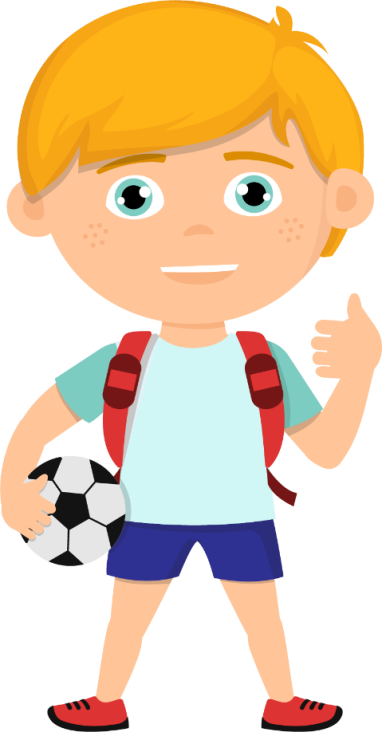 Общим выступает нежелание напрягать свои умственные силы, отрицательное отношение к более сложным методам работы.
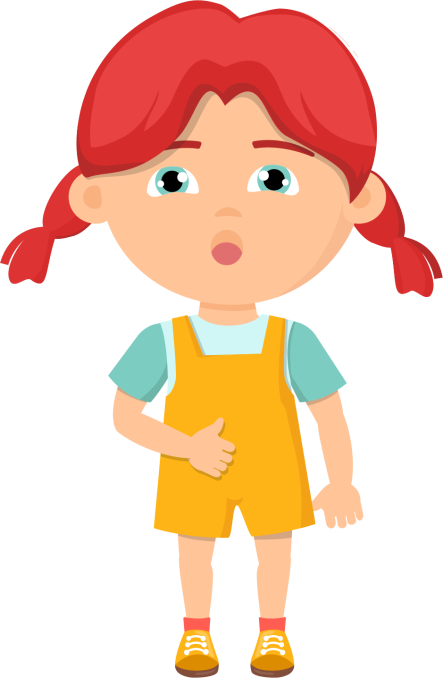 Основные пути преодоления неуспеваемости
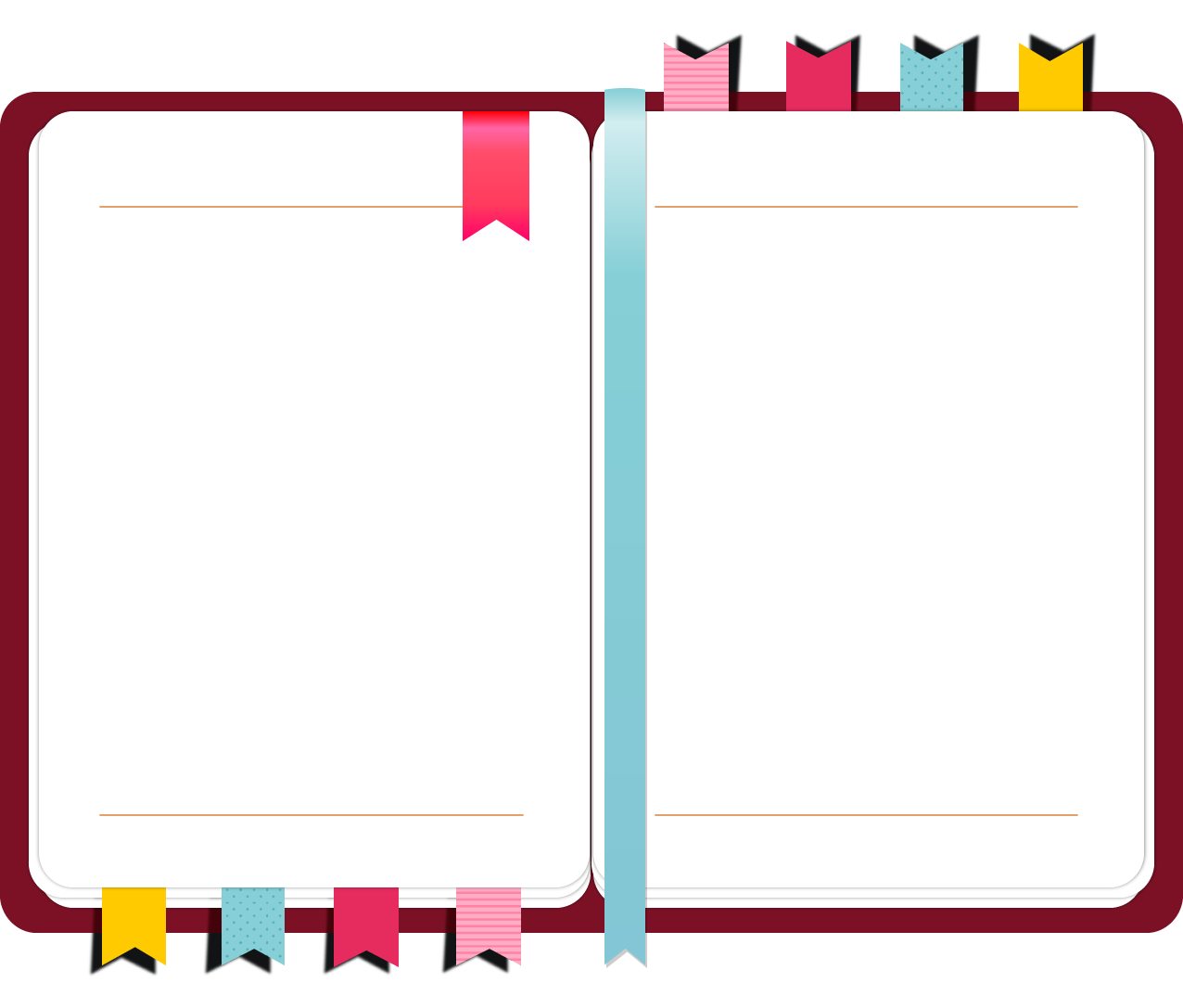 Педагогическая профилактика 

поиск оптимальных педагогических систем, в том числе применение активных методов и форм обучения, новых педагогических технологий, проблемного и программированного обучения, информатизацию педагогической деятельности. Ю. Бабанским для такой профилактики была предложена концепция оптимизации образовательного процесса.
Педагогическая диагностика 

систематический контроль и оценка результатов обучения, своевременное выявление пробелов. Для этого применяются беседы учителя с учениками, родителями, наблюдение за трудным учеником с фиксацией данных в дневнике учителя, проведение тестов. Ю. Бабанским предложен педагогический консилиум – совет учителей по анализу и решению дидактических проблем отстающих учеников.
Основные пути преодоления неуспеваемости
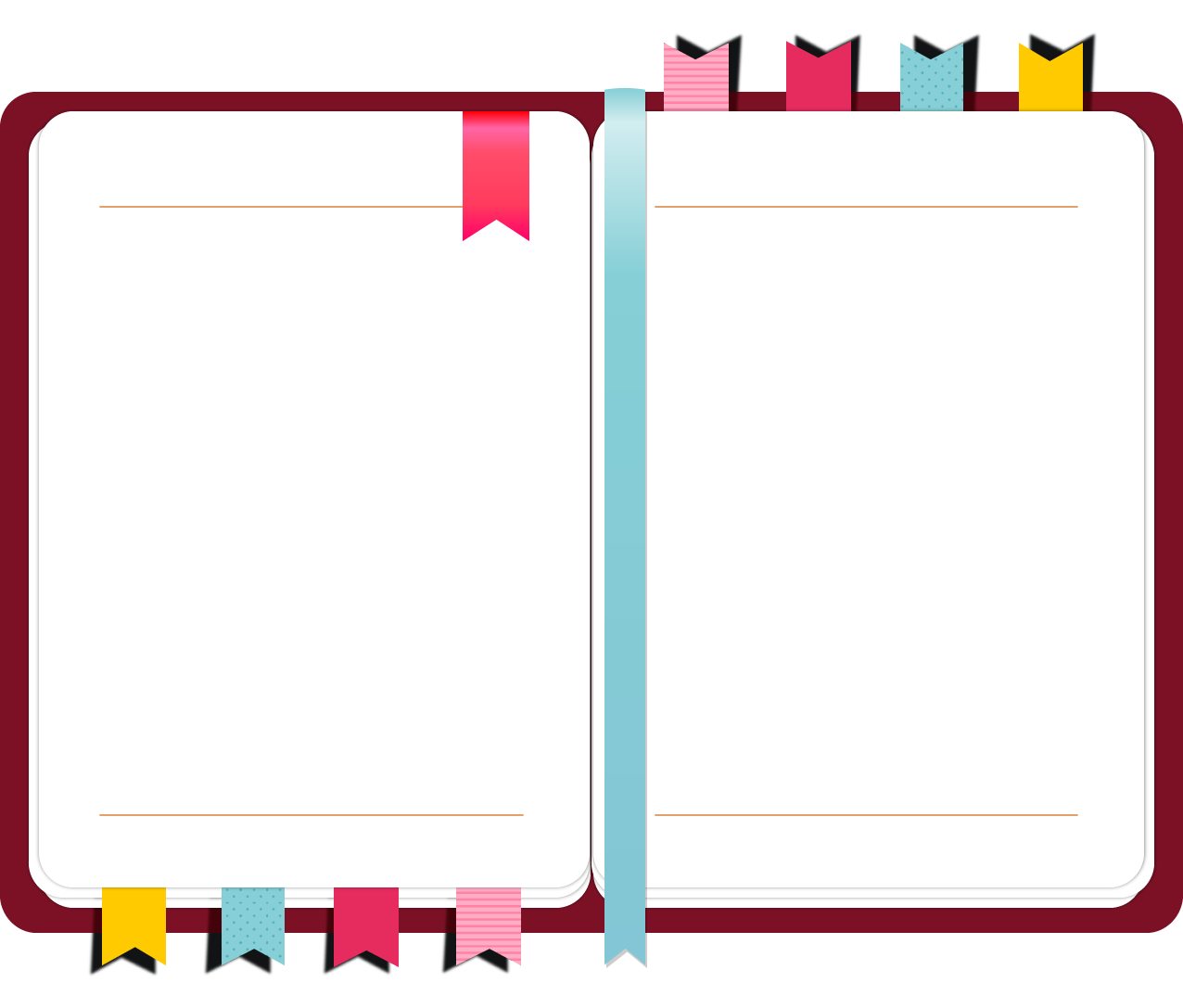 Педагогическая терапия 

меры по устранению отставаний в учебе. В отечественной школе это дополнительные занятия, в западных странах – группы выравнивания. Преимущества последних в том, что занятия в них проводятся по результатам серьезной диаг­ностики, с подбором групповых и индивидуальных средств обучения. Их ведут специальные учителя, посещение занятий для учащихся обязательно.
Воспитательное воздействие 

основывается на следующем основании: поскольку неудачи в учебе связаны чаще всего с плохим воспитанием, то с неуспевающими учениками должна проводится индивидуальная планируемая воспитательная работа, которая включает и работу с семьей школьника.
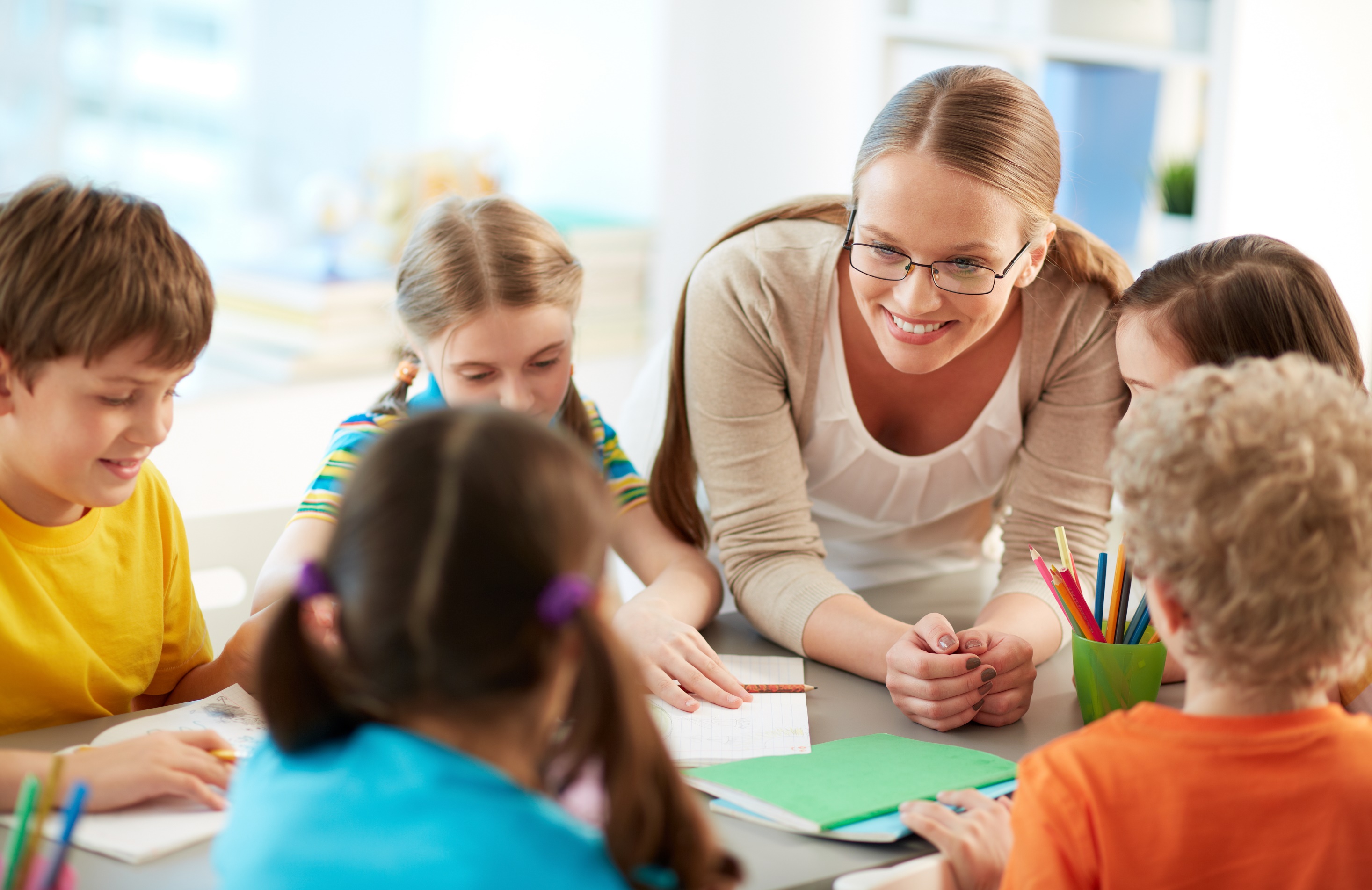 На первый план в работе с неуспевающими школьниками выдвигаются воспитательные и развививающие педагогические воздействия. Целью работы с неуспевающими признается не только восполнение пробелов в их учебной подготовке, но одновременно и развитие их познавательной самостоятельности. 
Догнав своих товарищей, ученик не должен в дальнейшем от них отставать.
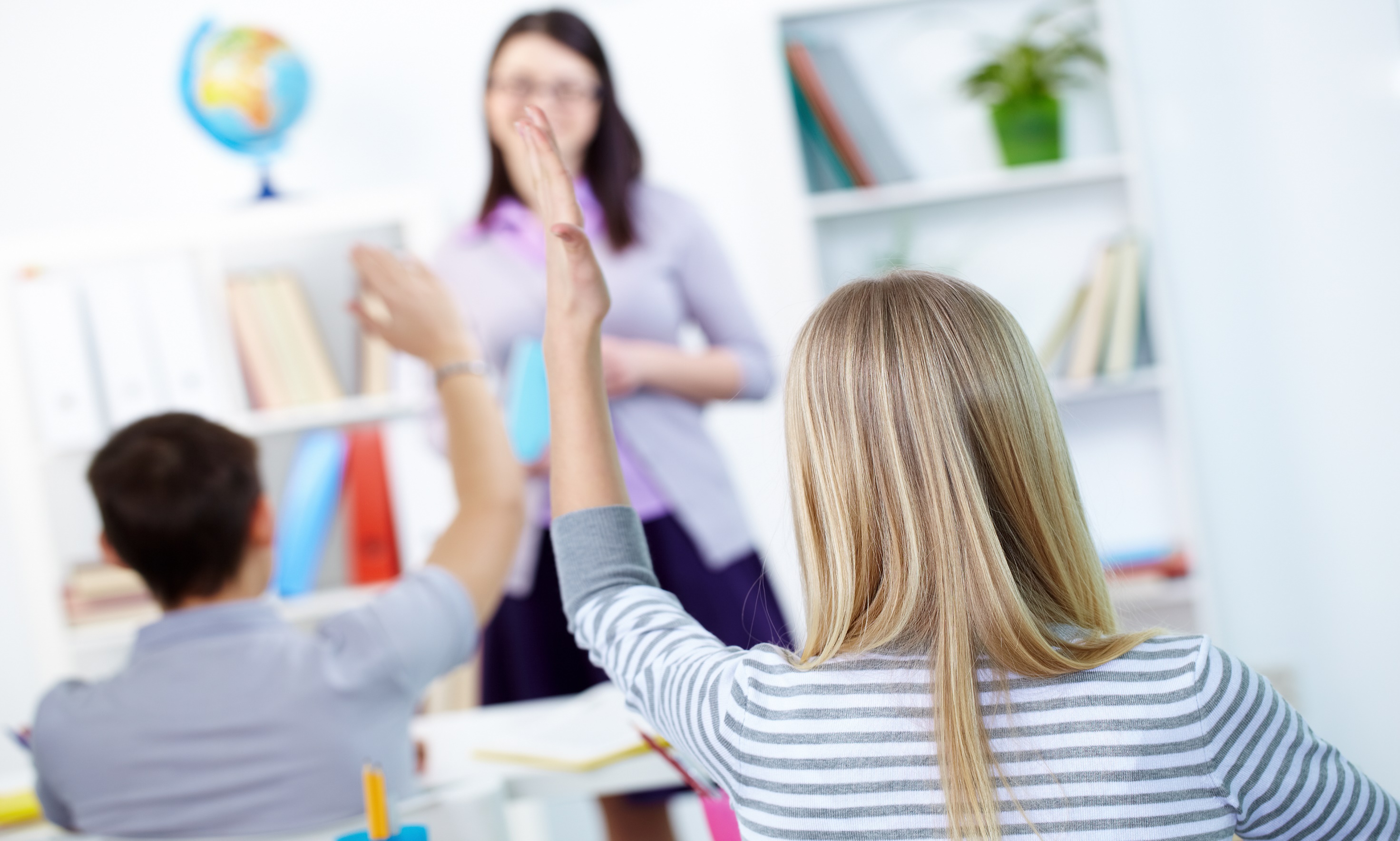 Допускается временное снижение требований к неуспевающим школьникам, что позволит им постепенно наверстать упущенное. Осуществляется нейтрализация причин неуспеваемости (устранение отрицательно действующих обстоятельств и усиление положительных моментов). При разработке путей совершенствования образовательного процесса, как правило, имеется в виду создание особо благоприятных условий для неуспевающих школьников.
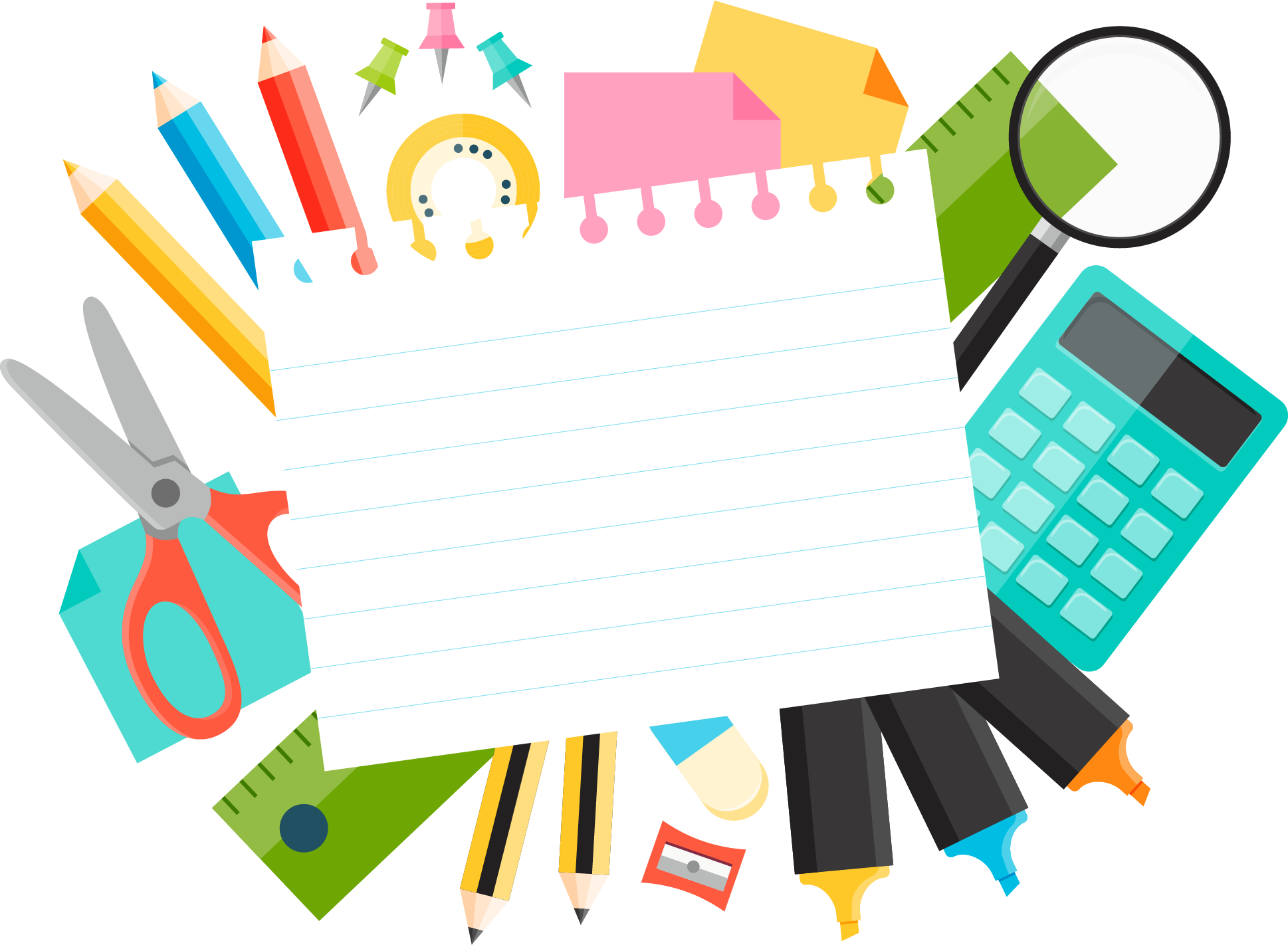 Разрабатываются отдельные меры, распространяющиеся на всех учащихся,  которые служат для общего улучшения условий обучения и воспитания ОУ. Сюда относятся предложения к улучшению учета и контроля, рекомендации о том, как активизировать познавательную деятельность учащихся и их самостоятельность.
Поставьте перед учеником такие доступные для него задачи, чтобы он мог достигнуть успеха

От успеха, даже самого незначительного, может быть проложен мост к положительному отношению к учению. С этой целью используют игровую и практическую деятельность, приобщают неуспевающих учеников старших классов к занятиям с отстающими учениками младших классов. В данном случае пе­дагогическая деятельность направлена на формирование у учащихся ценности знаний.
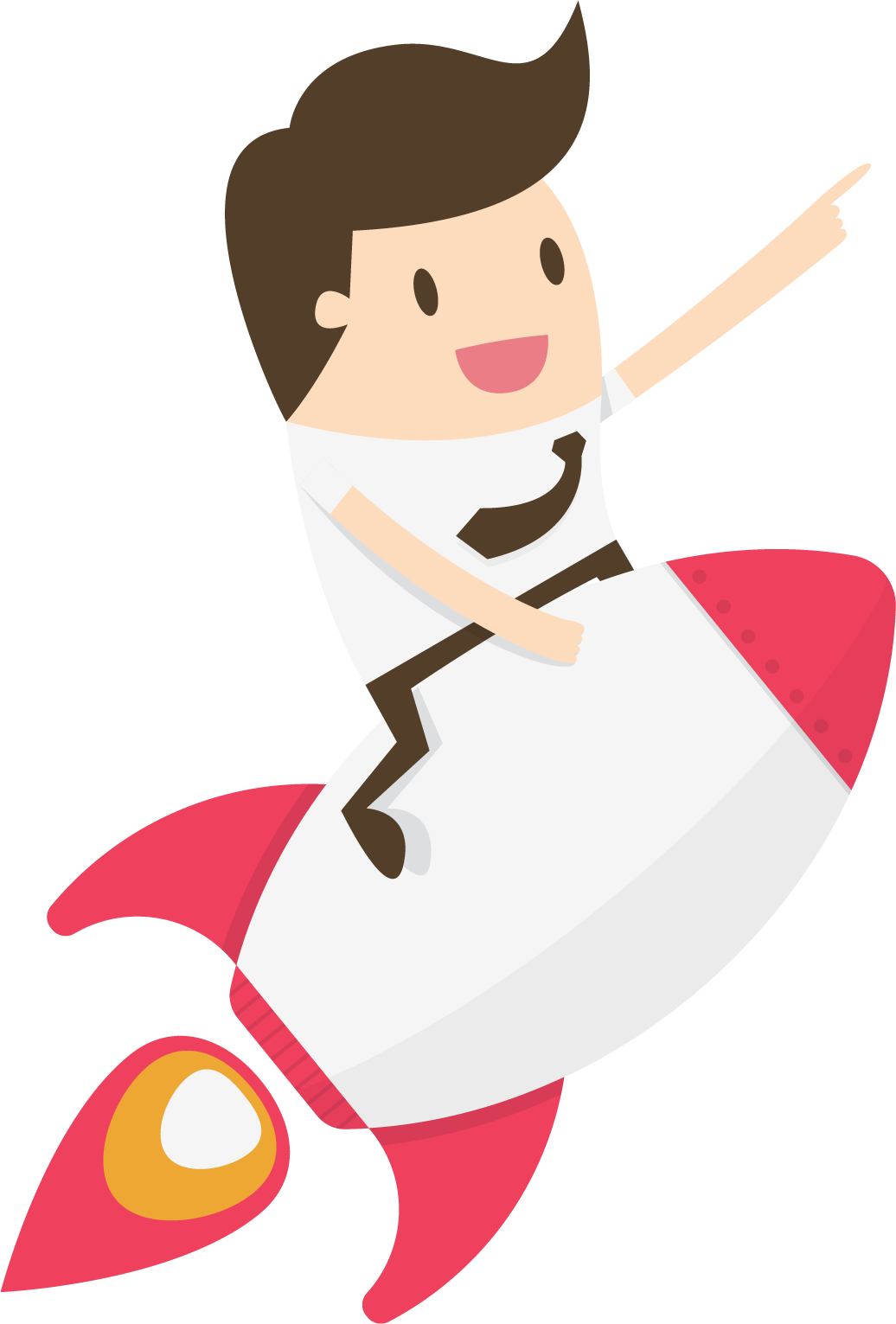 Особые условия опроса для неуспевающих учеников

Рекомендуется давать им больше времени для обдумывания ответа у доски, помогать излагать содержание урока, используя план, схемы, плакаты. 

Опрос слабоуспевающих учеников сочетать с самостоятельной работой других учащихся с тем, чтобы с отвечающим учеником можно было провести индивидуальную беседу, выяснить его затруднения, помочь наводящими вопросами. В ходе самостоятельной работы на уроке задания для слабоуспевающих учеников полезно разбивать на этапы, дозы более подробно, чем для других учеников.
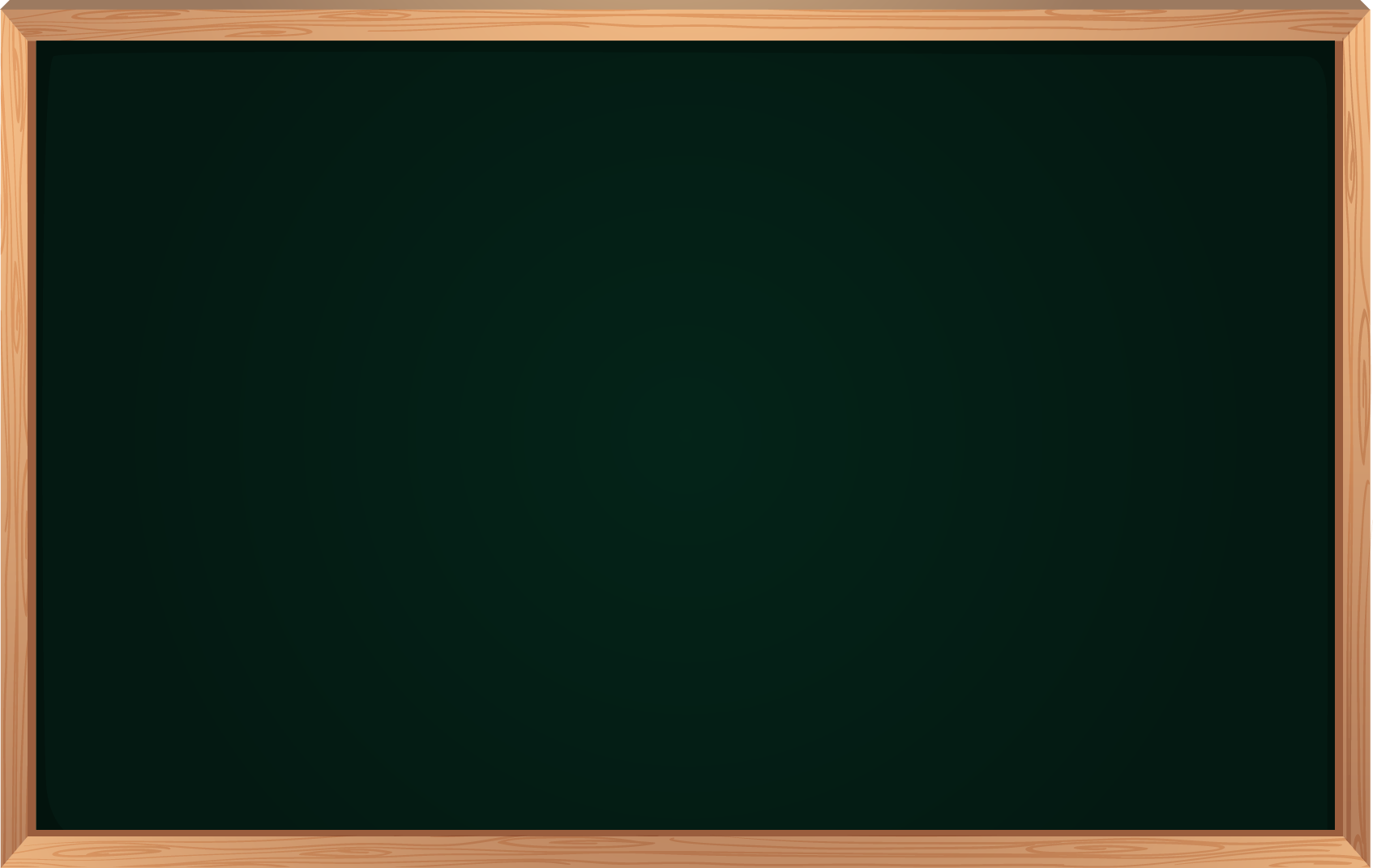 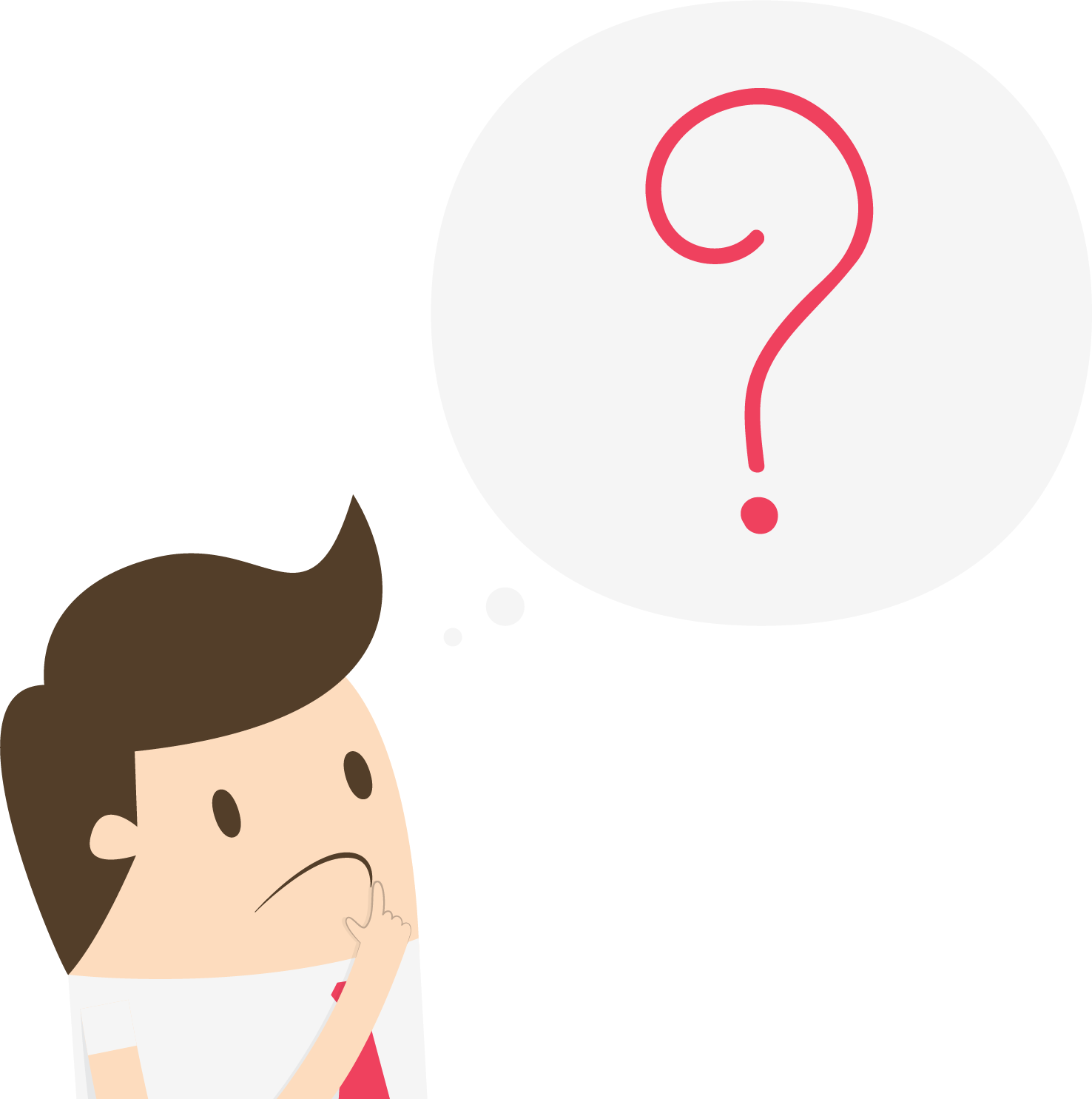 Дифференцированная работа на уроке с временными группами учащихся
Группы учащихся: 
слабых; 
средних;
сильных. 

Задача учителя не только в том, чтобы подтягивать слабых до необходимого уровня, но и в том, чтобы дать посильную нагрузку для средних и сильных учащихся.
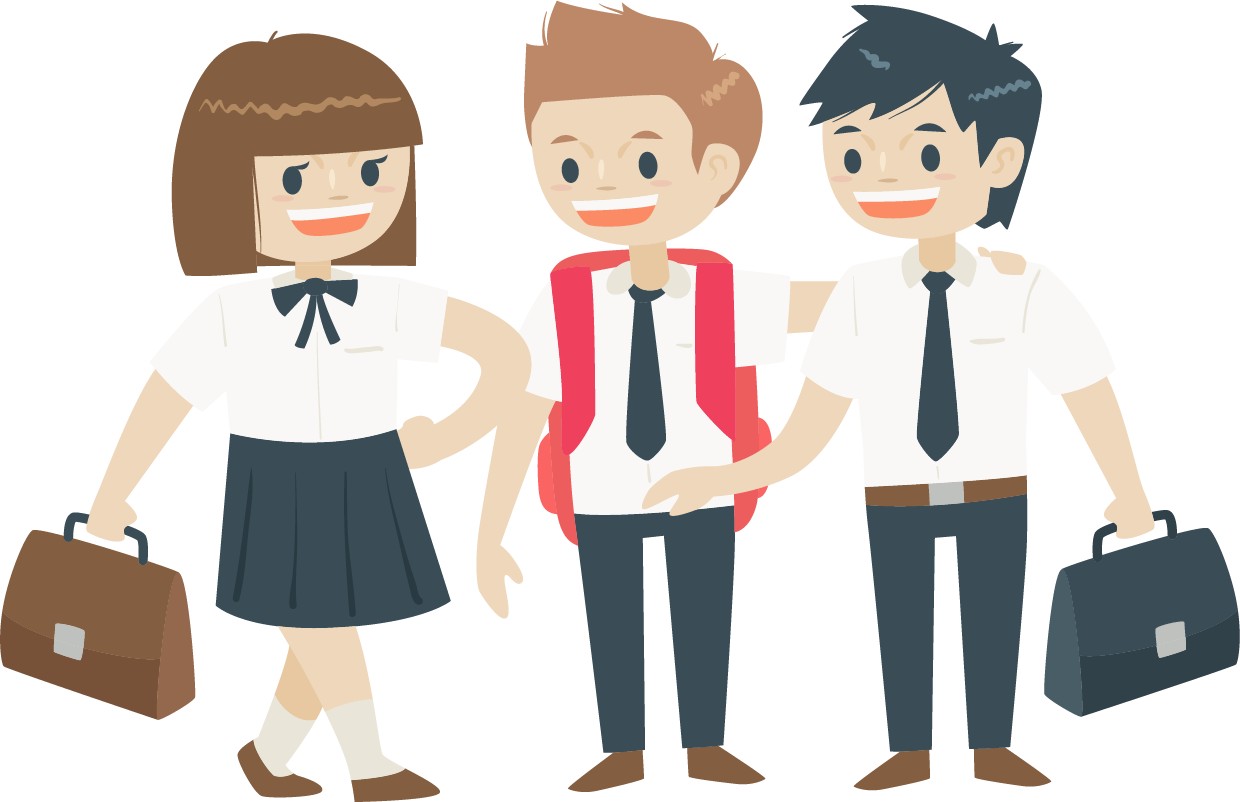 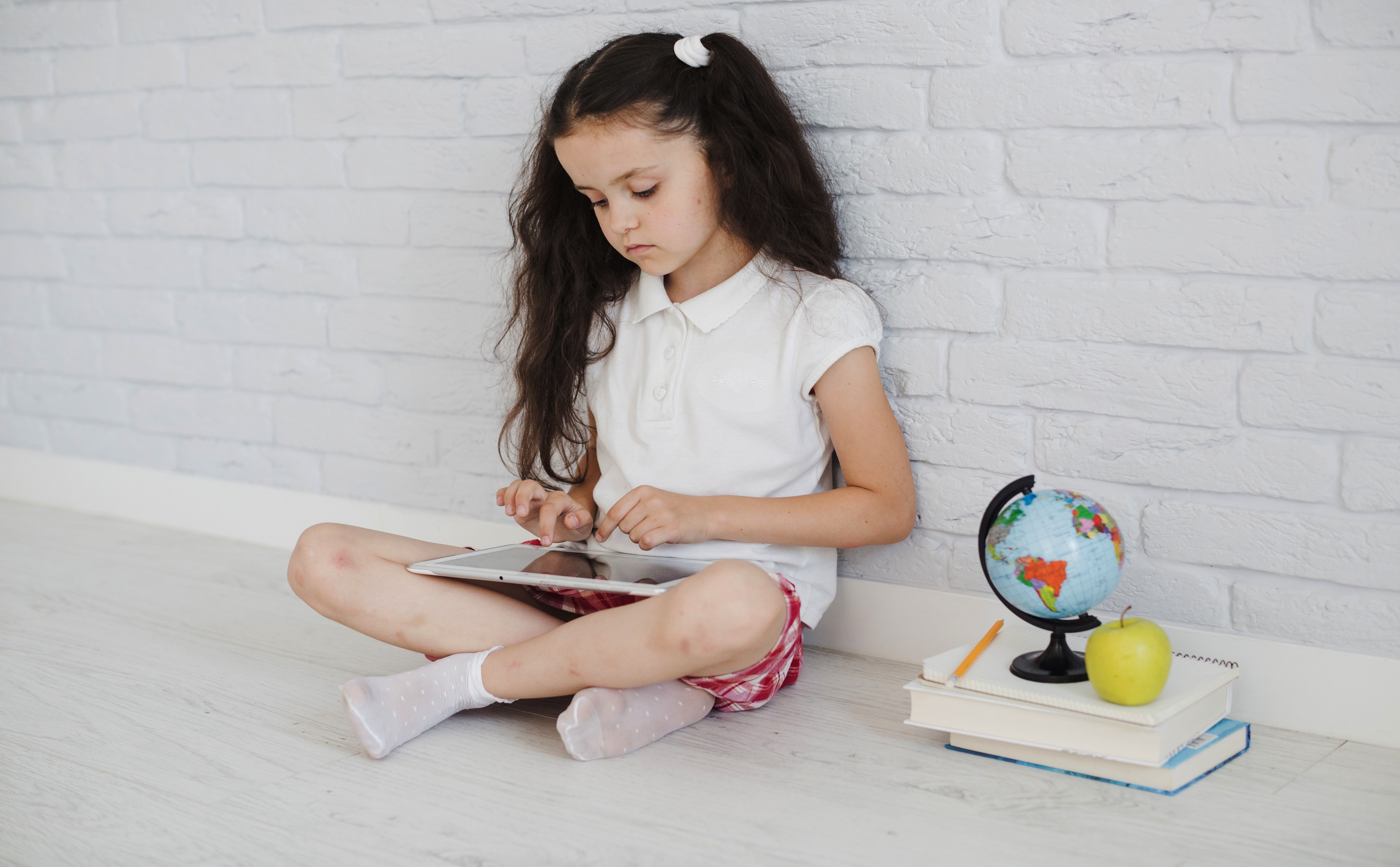 Какую бы педагогическую задачу педагоги ни решали, в общении с обучающимся, прежде всего, необходимо хорошо понять ребёнка, вникнуть в его душу, в суть его переживаний.
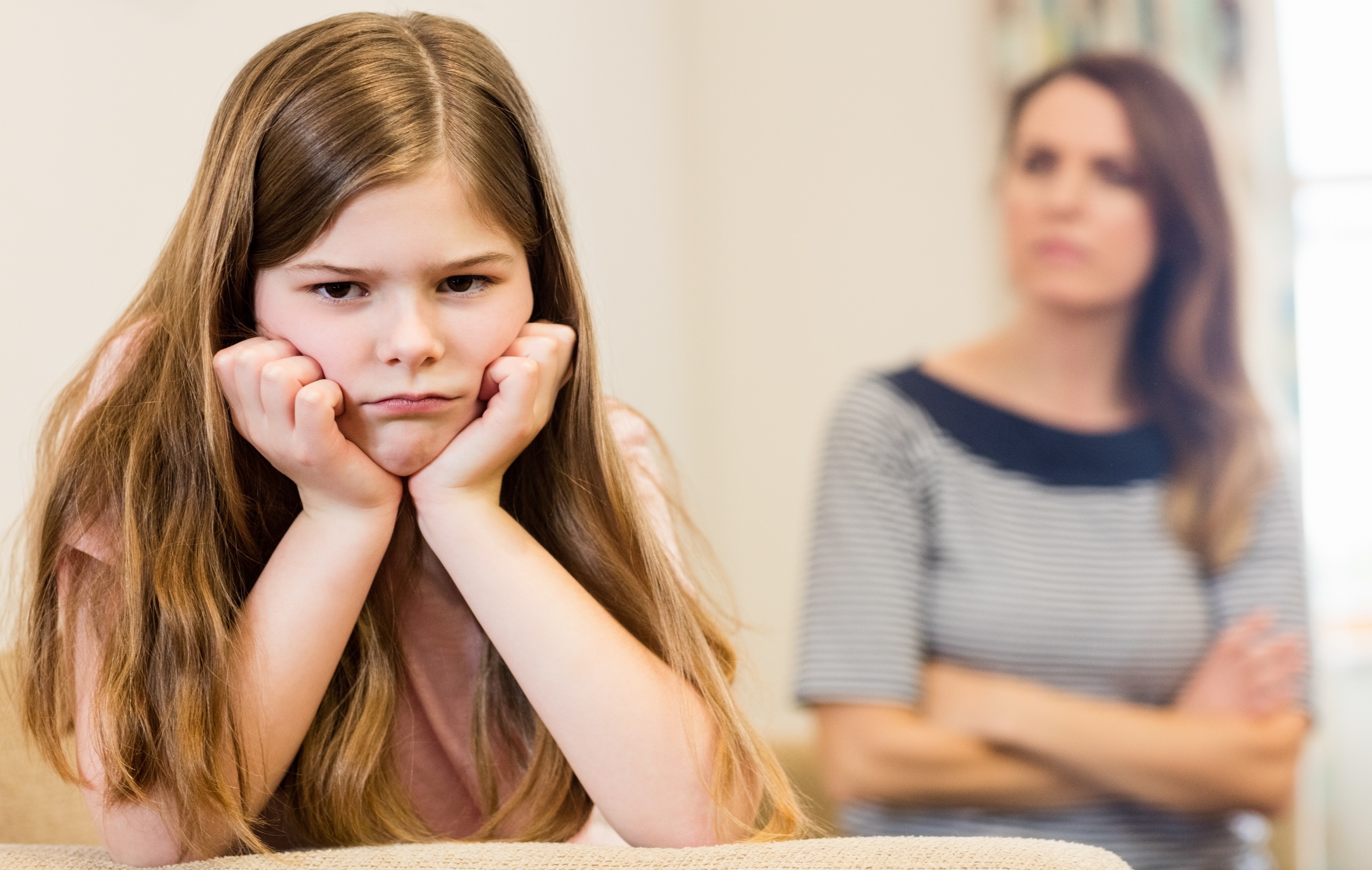 Каждый ребёнок, переступая порог школы, хочет учиться, узнавать новое, стать хорошим учеником. Если у ребёнка возникают проблемы, он может чувствовать, что он не такой, как все, а значит, хуже, никчемнее. Подобные мысли и чувства могут возникнуть у любого неуспевающего ученика, в глубине души он может ощущать себя отверженным, ненужным. Скорее всего, подобные переживания приведут к новым негативным проявлениям в поведении. В итоге неуспевающие дети зачастую ищут круг людей, для которых они будут значимы. Так они оказываются в дворовых компаниях, в уличных тусовках, тем самым пополняя ряды «неблагополучных», «трудных» детей.
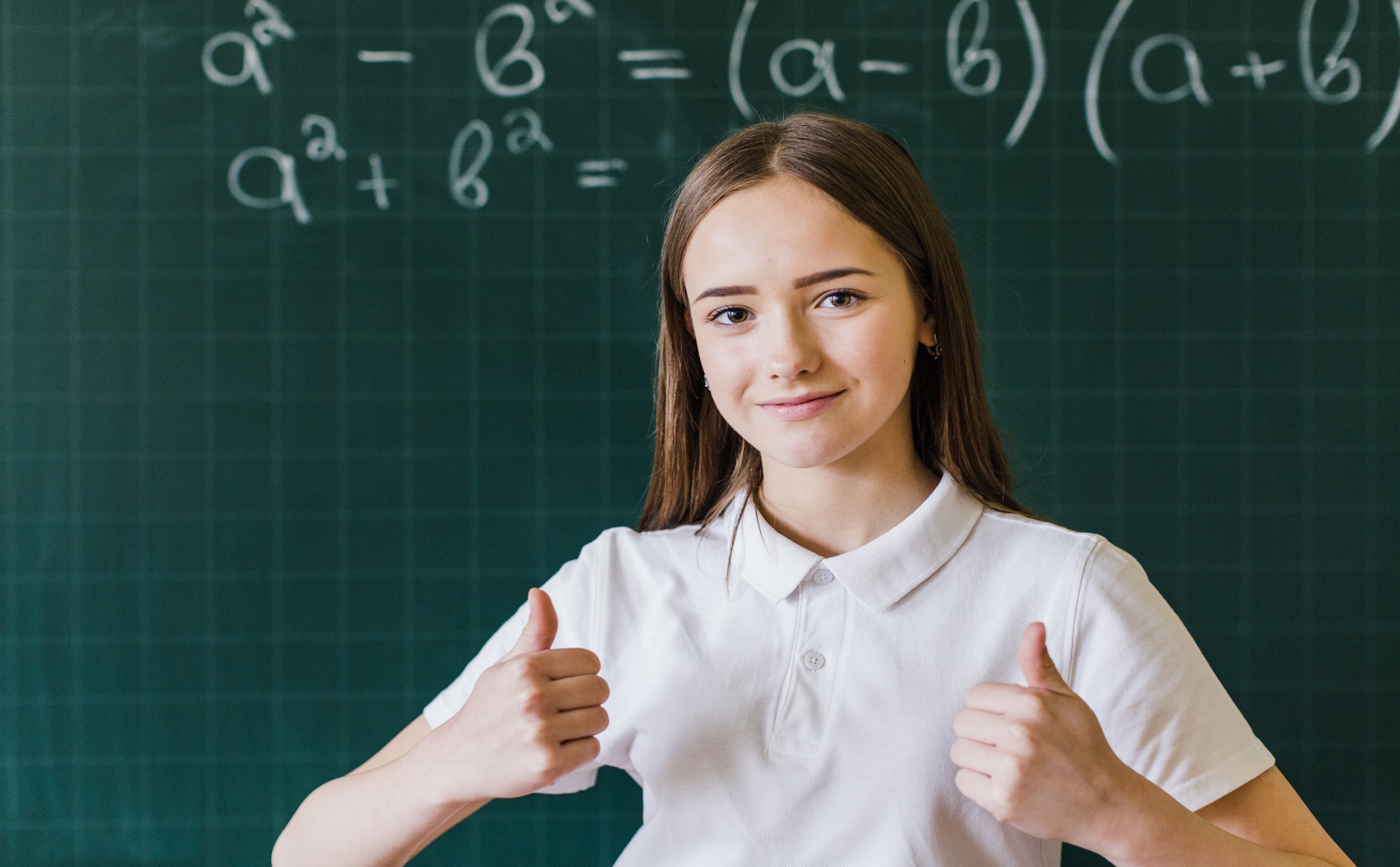 Именно требование учиться хорошо, даже когда ребёнок по своим способностям не может соответствовать этому требованию взрослых, приводит к возникновению у него проблем. Главным показателем успешности учения в школе являются отметки, получаемые школьником на уроках. Именно на получение хорошей отметки (любой ценой) ориентируют ребёнка родители. А ведь именно родители могут помочь ребёнку в преодолении школьных трудностей.
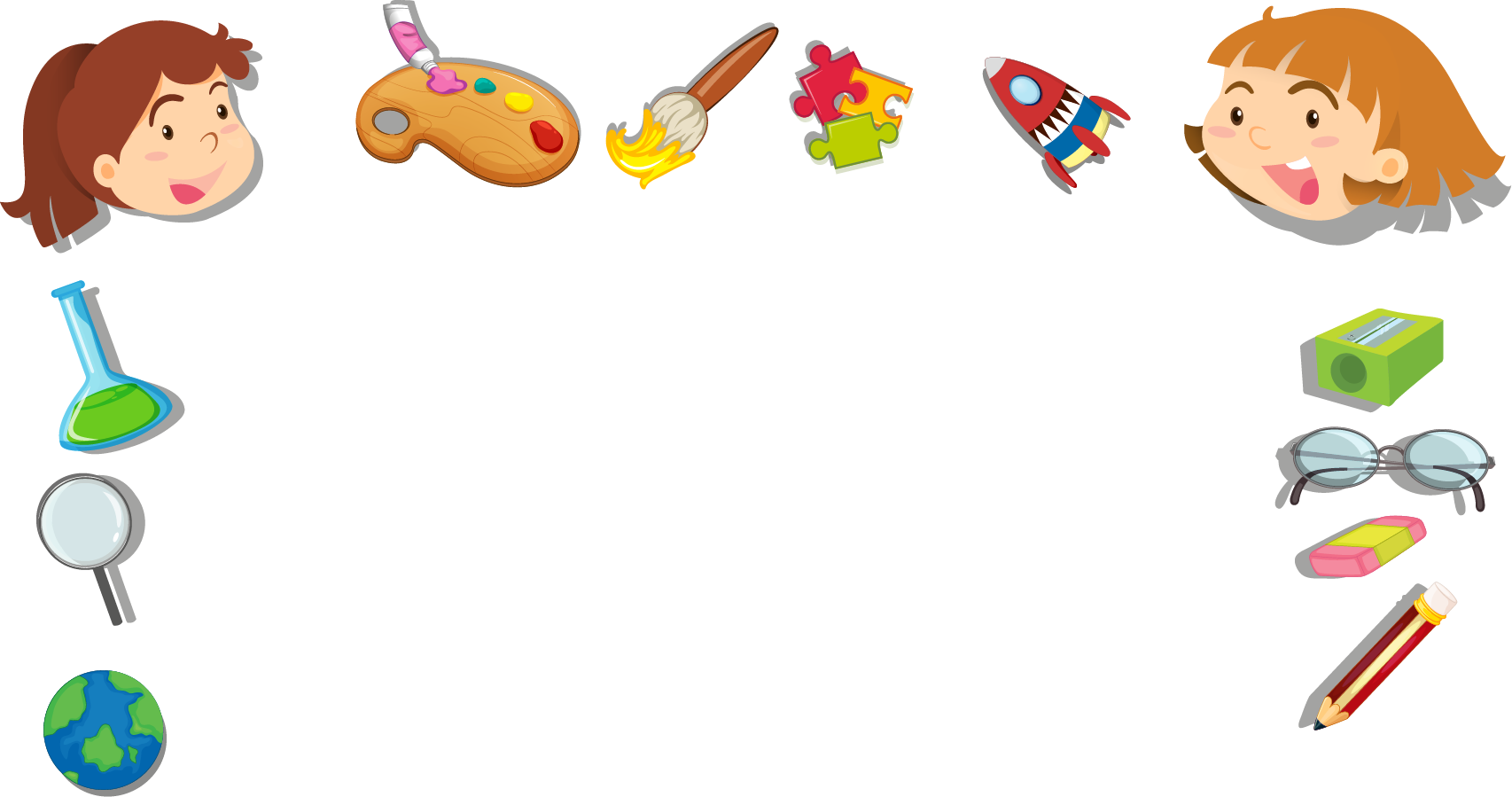 Рекомендации родителям
1. Не рассматривайте возникшие школьные трудности как личную трагедию, не отчаивайтесь и, прежде всего, старайтесь не показать своего личного огорчения и недовольства. Помните: главная задача родителей – помочь ребёнку. Поэтому принимайте и любите его таким, какой он есть, тогда ему будет легче и в школе.

2. Необходимо осознавать, что для преодоления школьных трудностей родителям предстоит длительная совместная работа с ребёнком (одному ему не справиться со своими проблемами), настройтесь и приготовьтесь к этому.
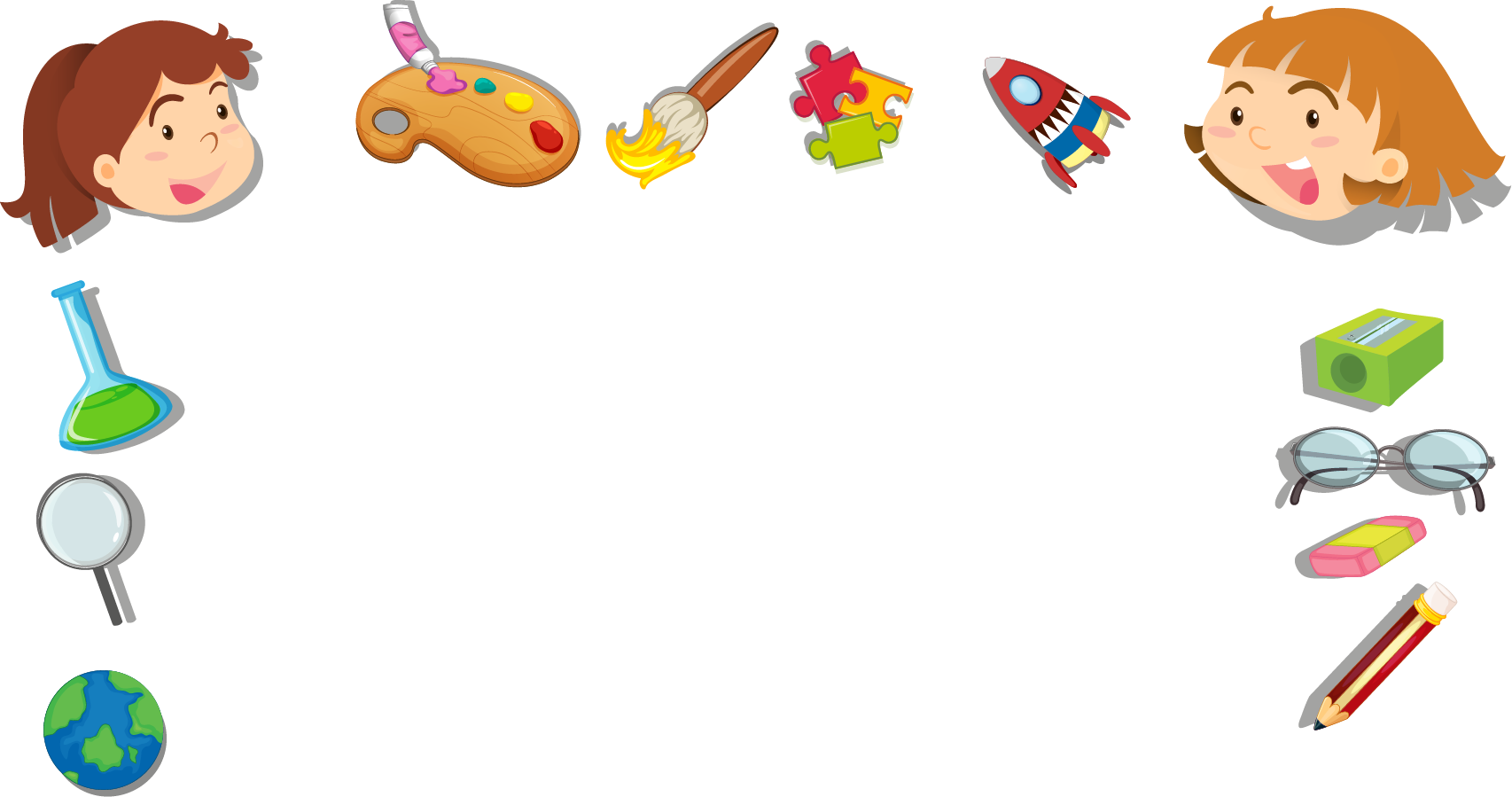 Рекомендации родителям
3. Главная помощь – поддержать уверенность ребёнка в своих силах, постараться снять с него чувство напряжения и вины за неудачи. Если родители заняты своими делами и выкраивают минутку, чтобы спросить, как дела, или отругать, — это не помощь, а основа для возникновения конфликтов и новых проблем.

4. Забудьте сакраментальную фразу: «Что ты сегодня получил?». 
Не требуйте от ребёнка немедленного рассказа о своих школьных делах, особенно если он расстроен или огорчен. Оставьте его в покое, он расскажет вам, если будет уверен в вашей поддержке.
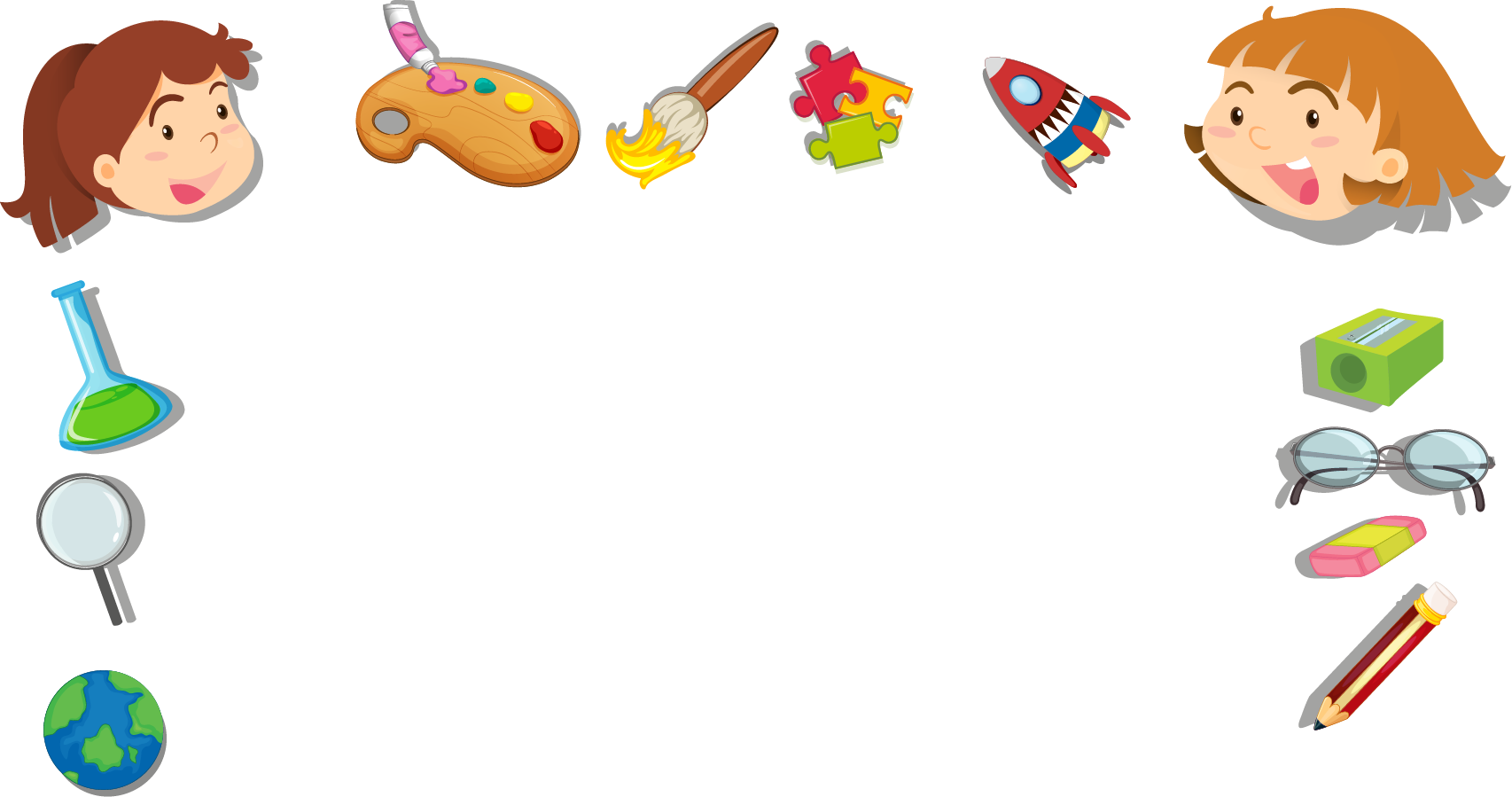 Рекомендации родителям
5. Не обсуждайте проблемы ребёнка с учителем в его присутствии. Лучше сделать это без него. Никогда не корите, не ругайте ребёнка, если рядом его одноклассники или друзья. Не стоит подчеркивать успехи других детей, восхищаться ими.

6. Не считайте зазорным попросить учителя вызывать ребёнка только тогда, когда он сам тянет руку, не показывать всем его ошибки, не подчеркивать неудачи. Постарайтесь найти контакт с педагогом, ведь ученику нужна помощь и поддержка с обеих сторон.
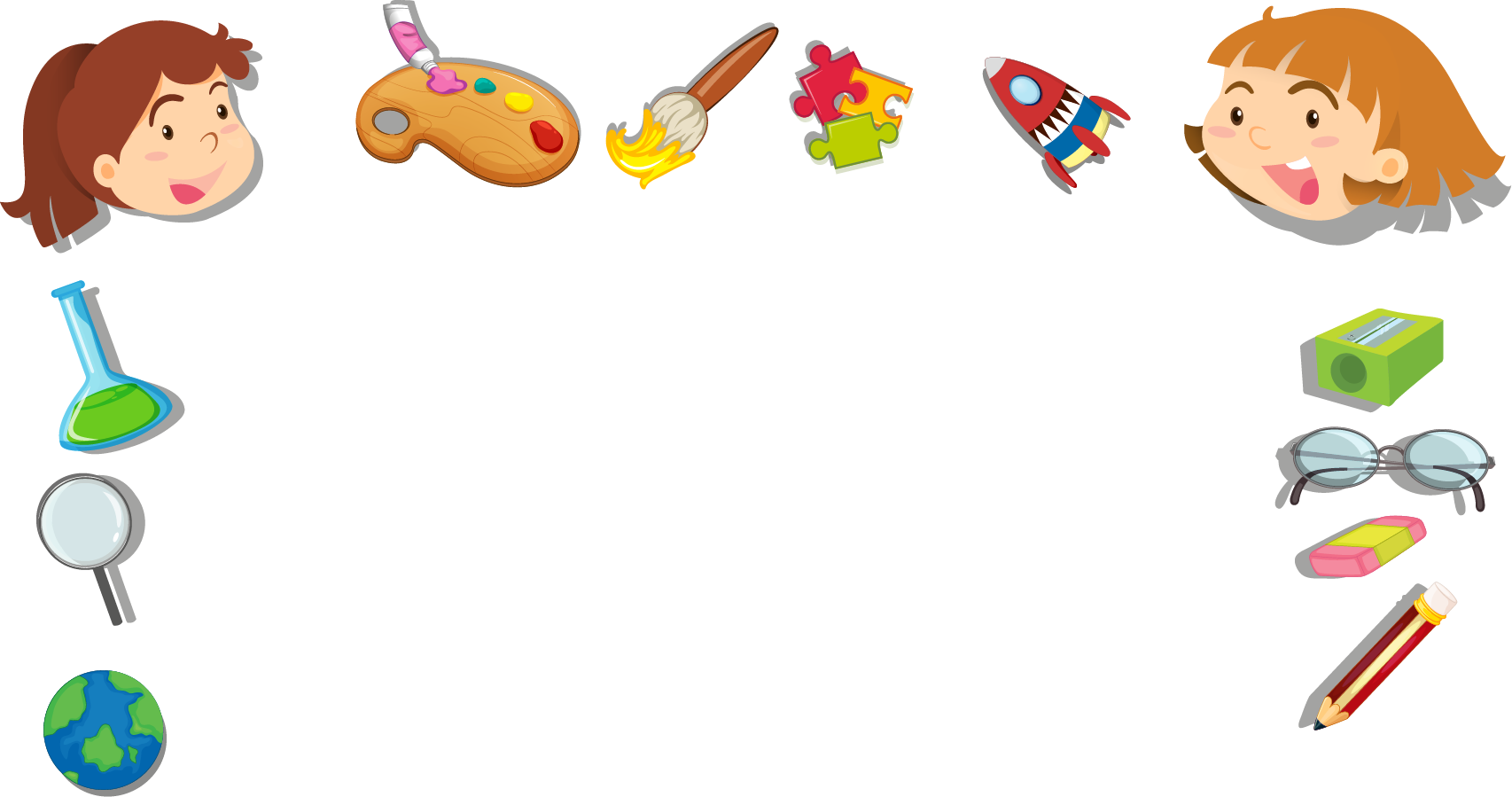 Рекомендации родителям
7. Необходимо работать с ребёнком только на «положительном подкреплении». При неудачах подбодрите, поддержите, а любой, даже самый маленький, успех подчеркните.

8. Очень важным при оказании помощи ребёнку оказывается вознаграждение за его труд, причем не только на словах. Если этого не делать, ребёнок, начиная работать, может подумать: «Нет смысла стараться, никто не заметит моих успехов». Поэтому вознаграждение обязательно! В качестве поощрения можно использовать поход в кино, посещение зоопарка, совместная прогулка, приглашение друзей.
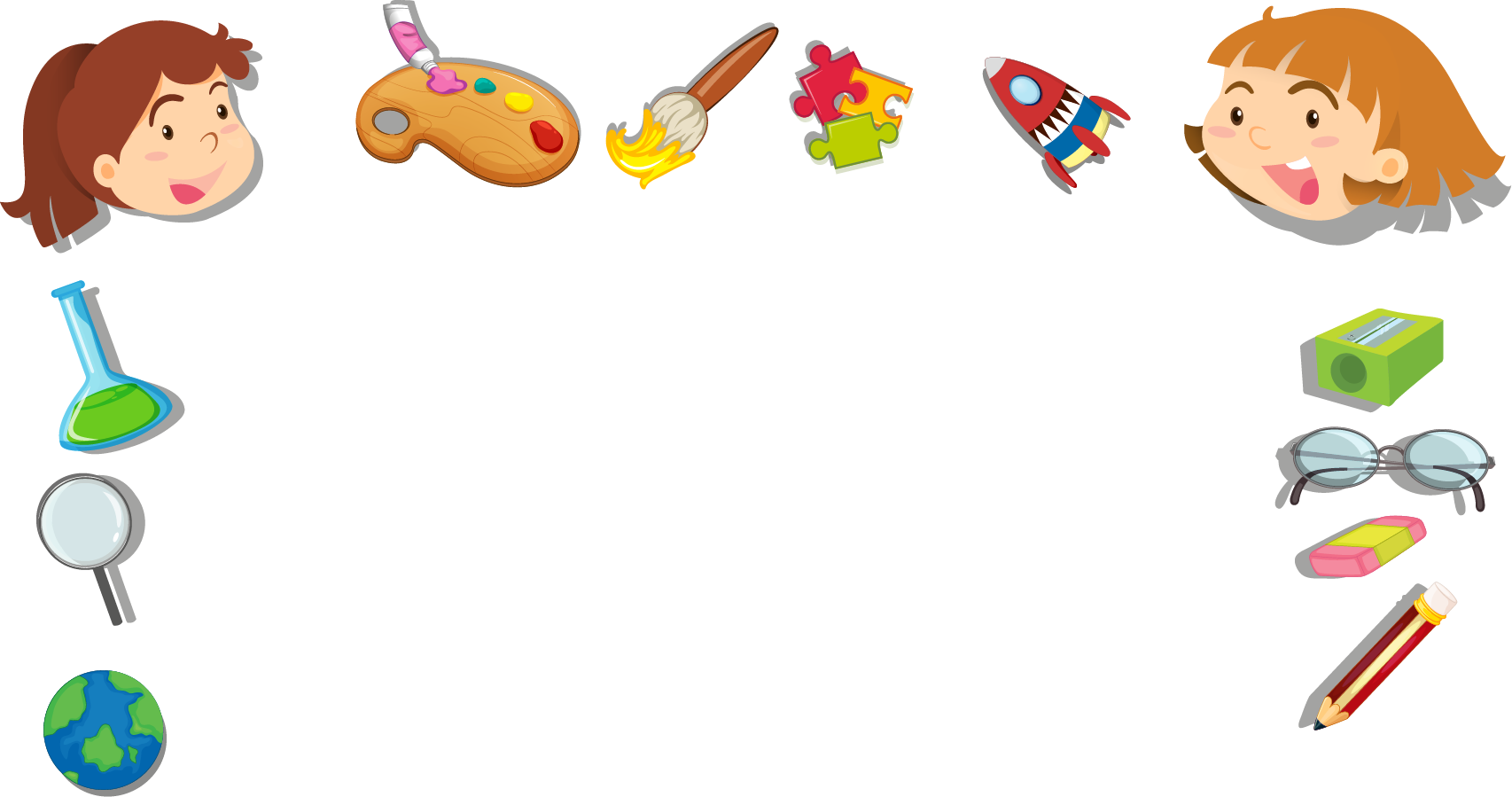 Рекомендации родителям
9. Для детей с трудностями в обучении необходим полноценный отдых. Имеет большое значение (без каких-либо учебных заданий) отдых в воскресенье и в особенности во время каникул.

10. Своевременность и правильность принятых мер значительно повышает шансы на успех. Поэтому, если у вас есть возможность, обязательно проконсультируйте ребёнка у специалистов (врачей, логопедов, психоневрологов, психологов, педагогов).